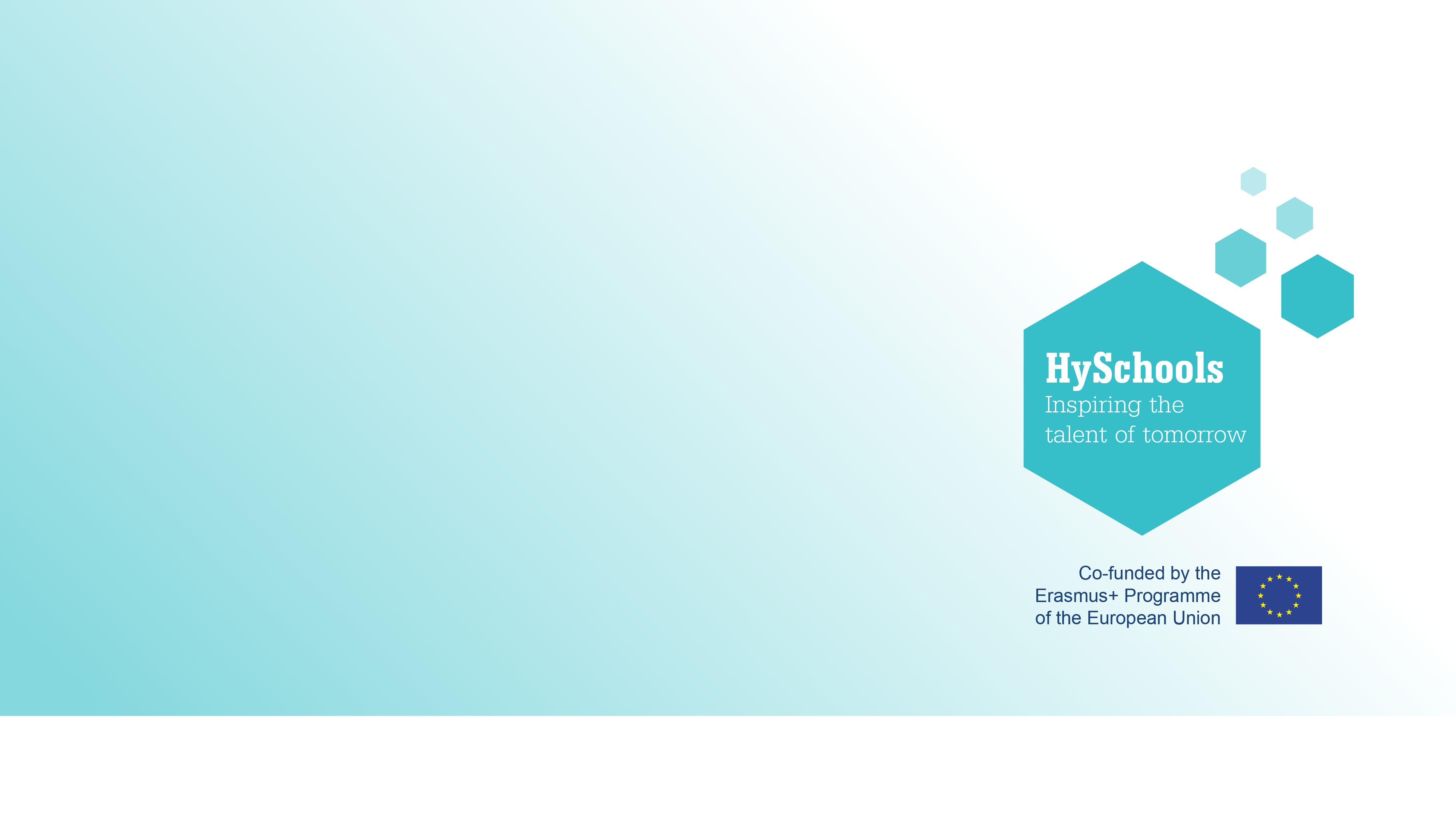 Distribuție
Temă pentru elevi
Dați câte un set de 9 etichete fiecărei perechi / grup de elevi
Conținut creat de
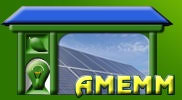 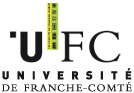 <Logo partener>
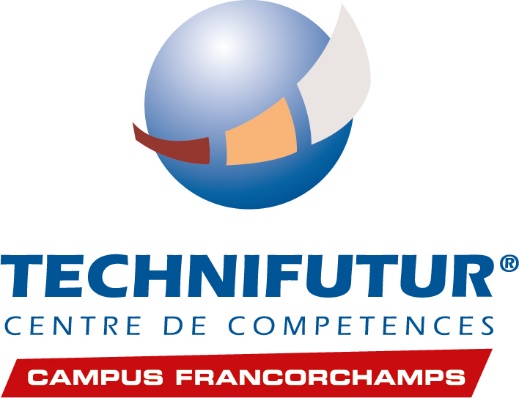 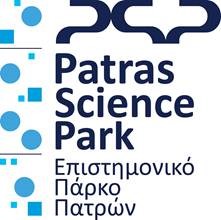 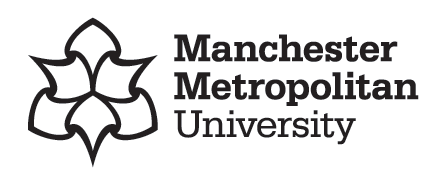 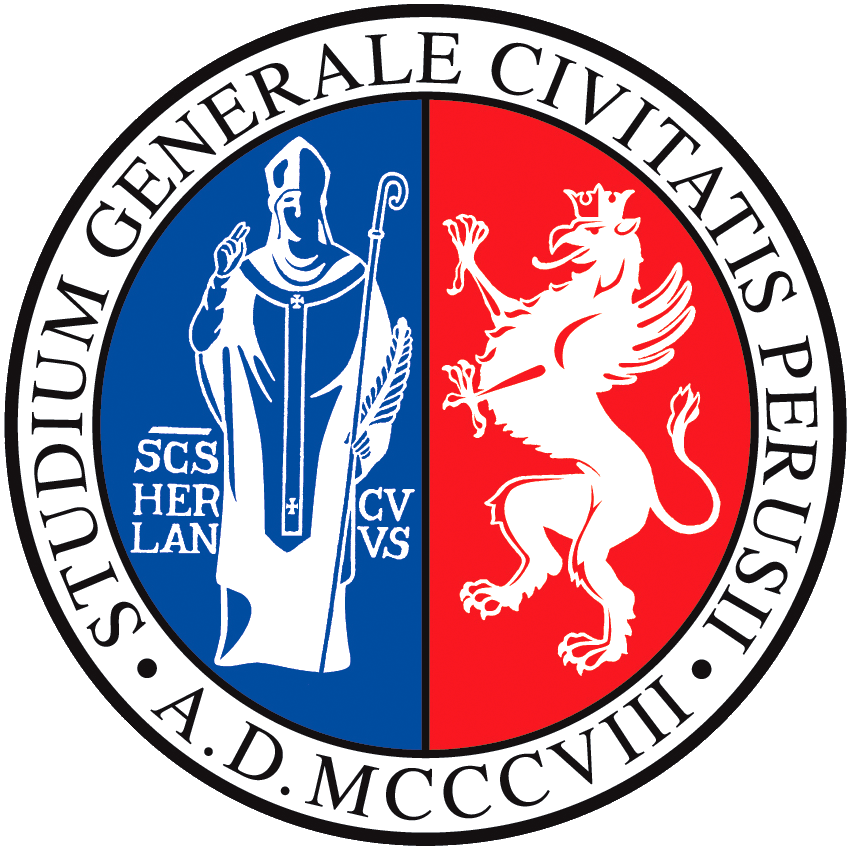 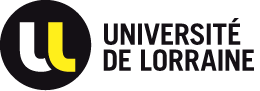 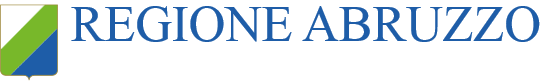 Circuite tampon
Circuite auxiliare
Sursă de hidrogen
Distribuitor
Schimbător de căldură
Compresor de aer
Refrigerare
Rezervor tampon
Panou  general de comandă
Tipăriți și tăiați aceste etichete
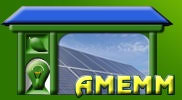 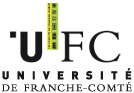 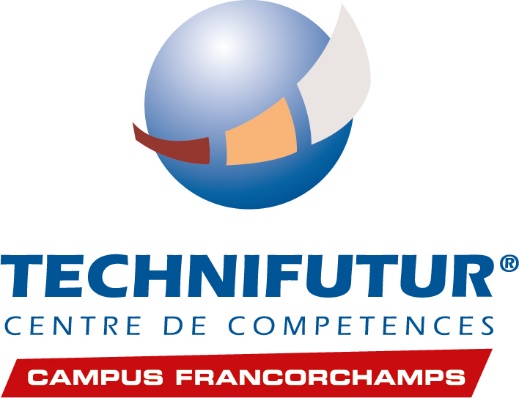 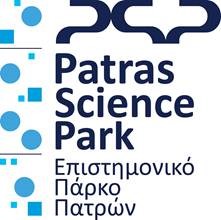 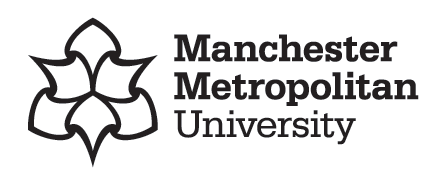 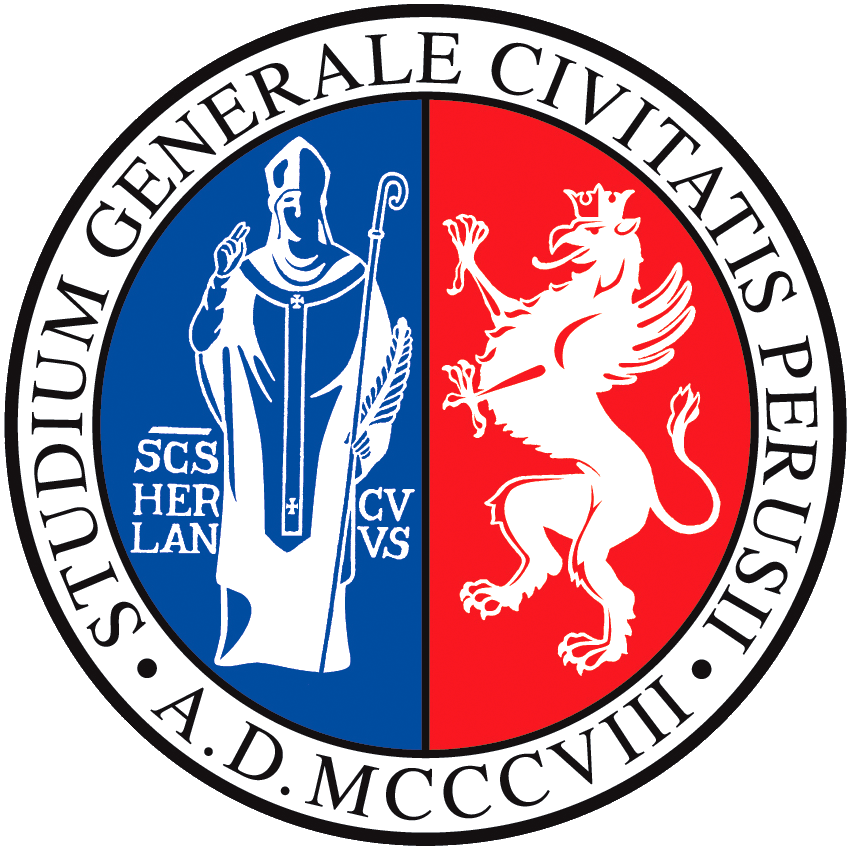 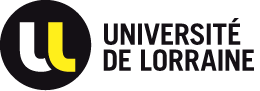 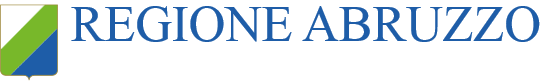 În cele de mai jos este prezentată o stație de alimentare cu hidrogen similară cu cea pe care ați văzut-o.   Încercați să potriviți etichetele cu descrierea aferentă acestora.*
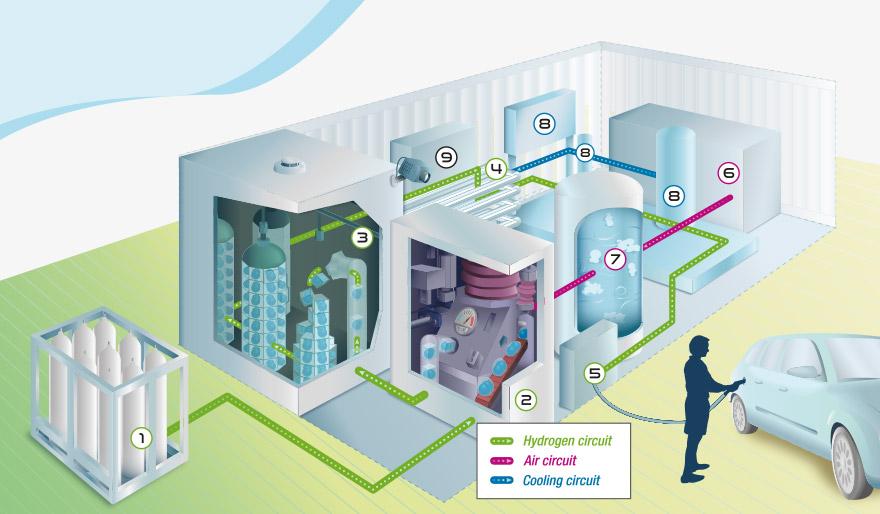 * O descriere are două etichete deoarece este același proces, însă într-o zonă diferită.
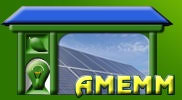 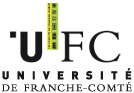 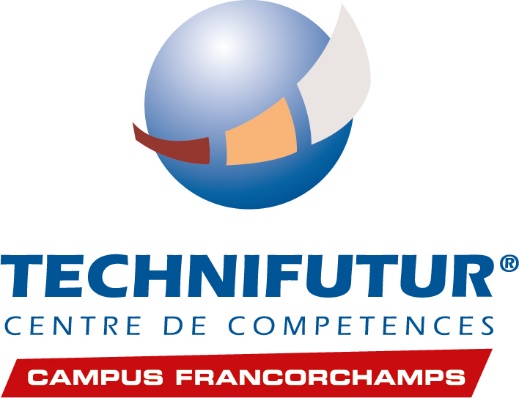 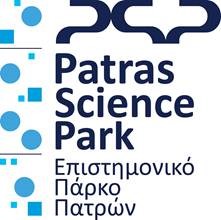 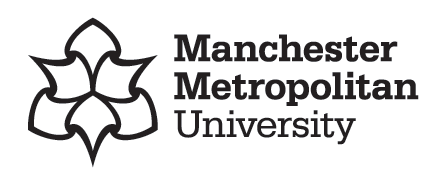 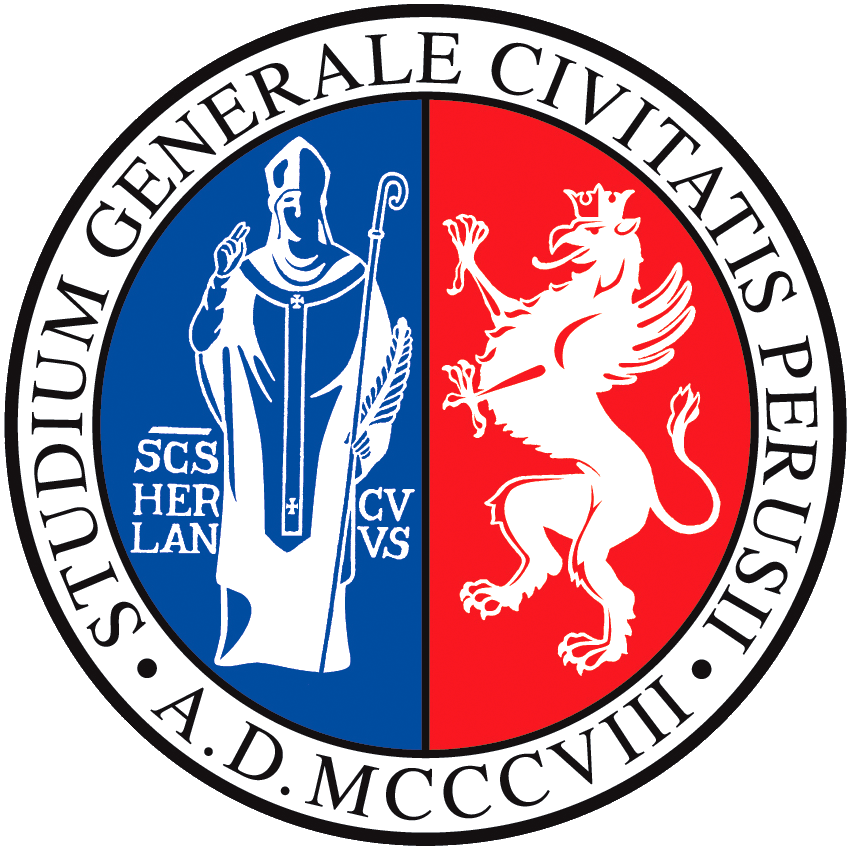 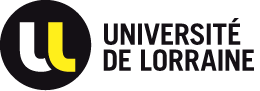 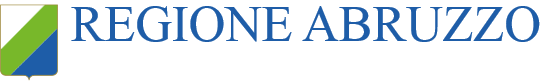 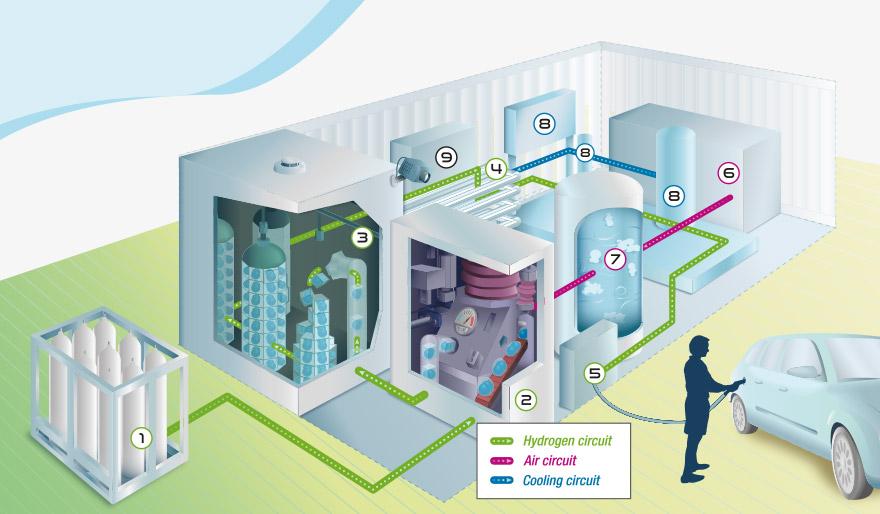 Copiați asta și potriviți cu eticheta de descriere.
H2 este comprimat cu ajutorul compresorului auxiliar.
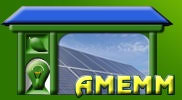 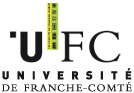 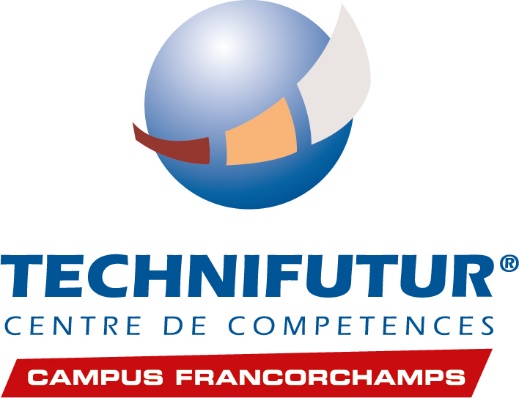 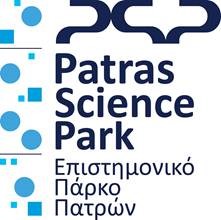 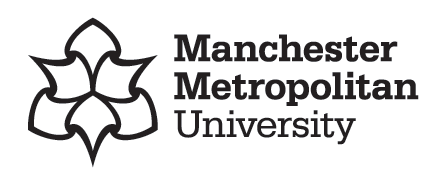 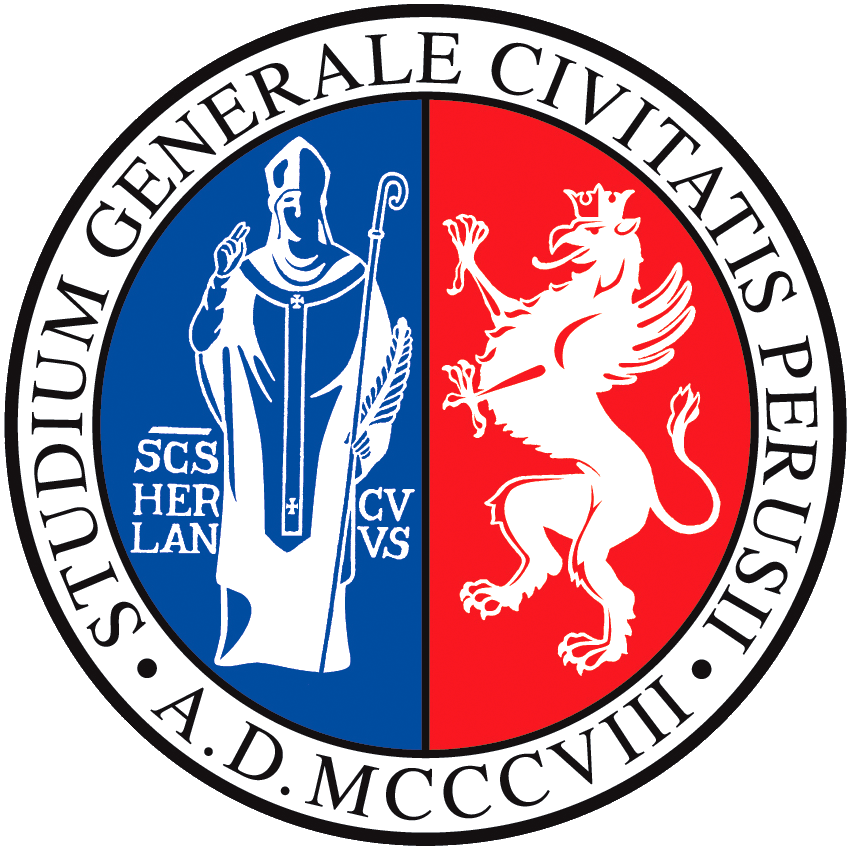 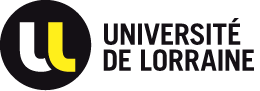 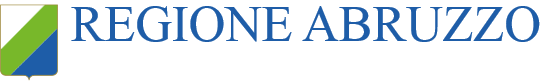 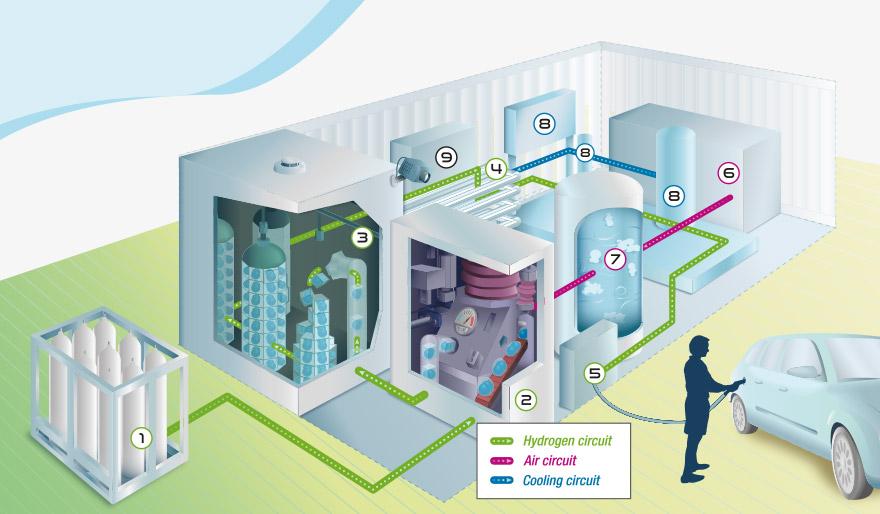 Copiați asta și potriviți cu eticheta de descriere.
Înainte de a fi distribuit, H2 este răcit cu ajutorul schimbătorului de căldură și a unității de refrigerare.
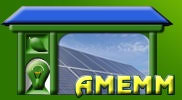 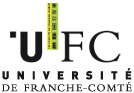 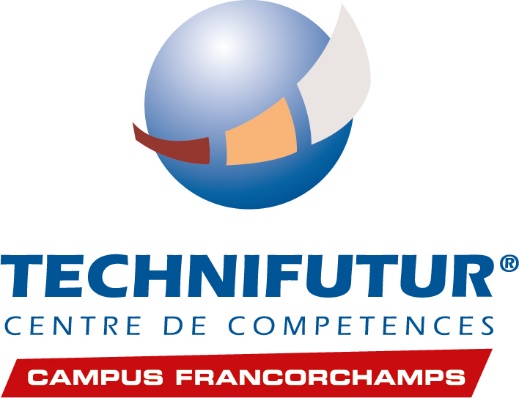 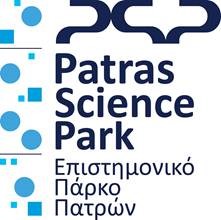 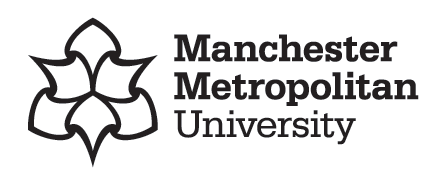 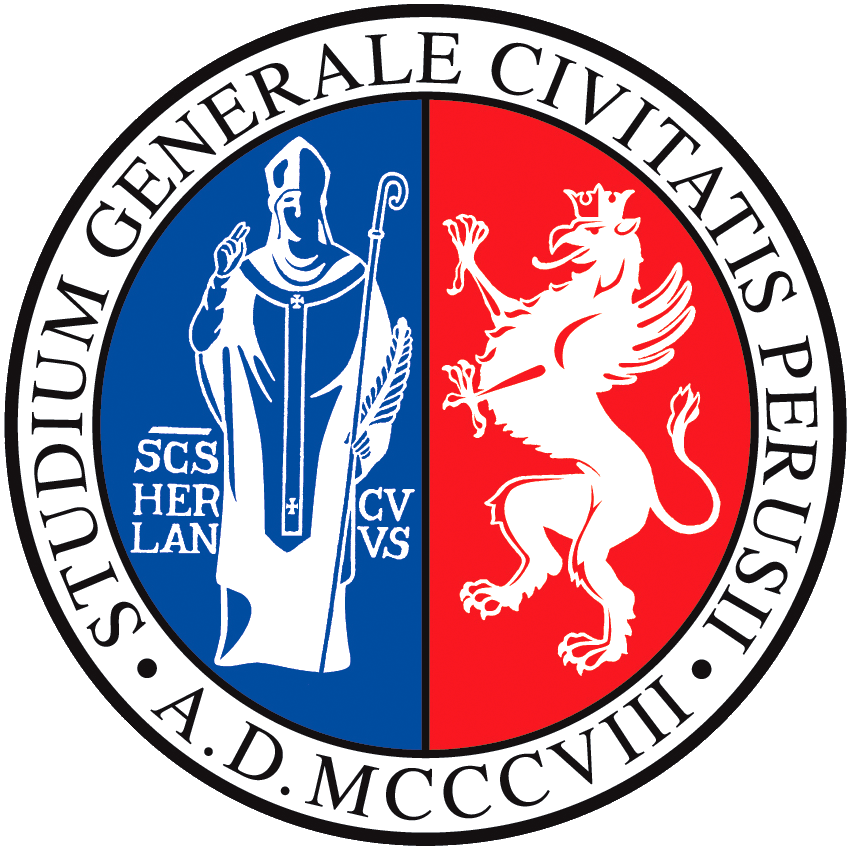 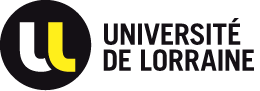 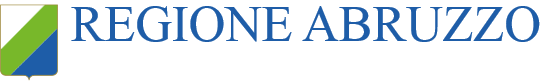 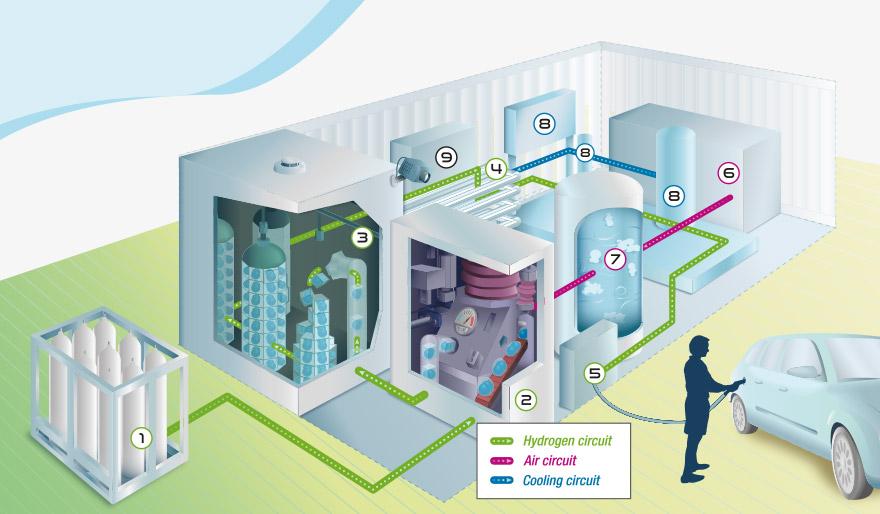 Copiați asta și potriviți cu eticheta de descriere.
Panoul electric de comandă al stației.
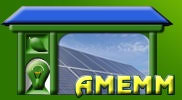 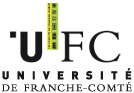 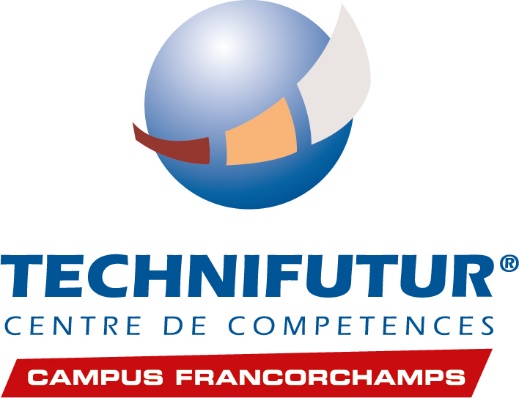 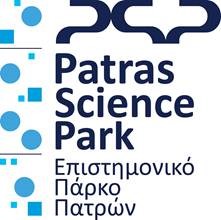 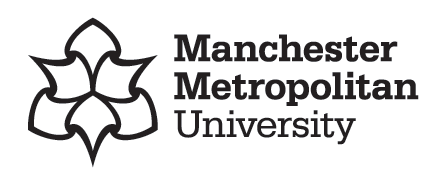 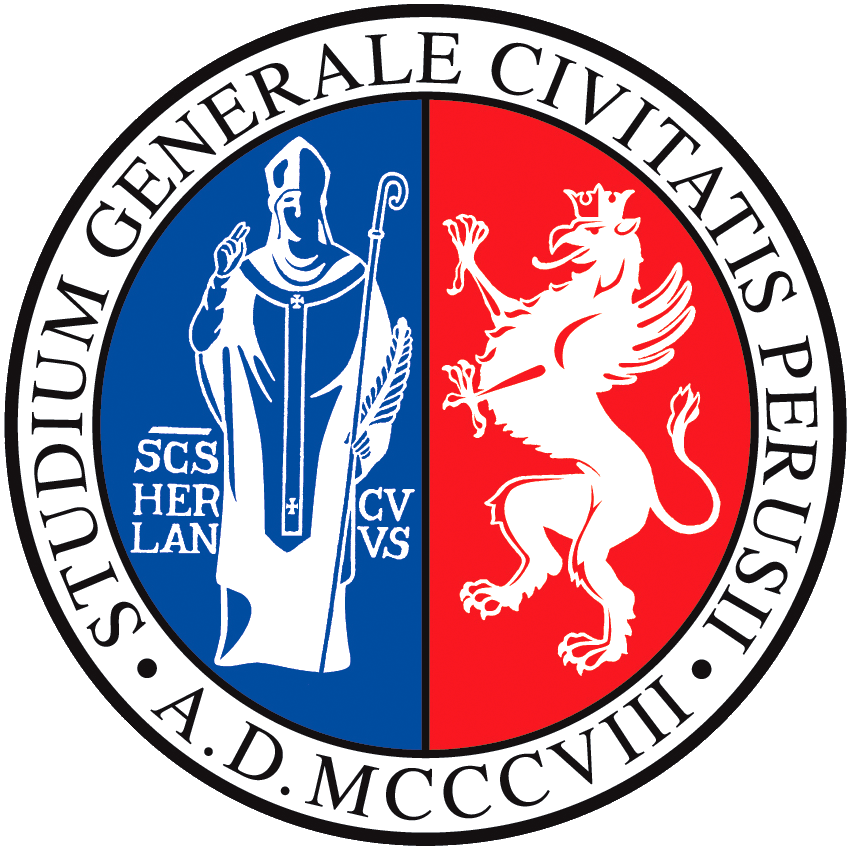 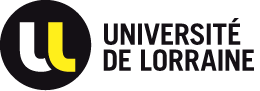 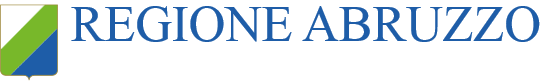 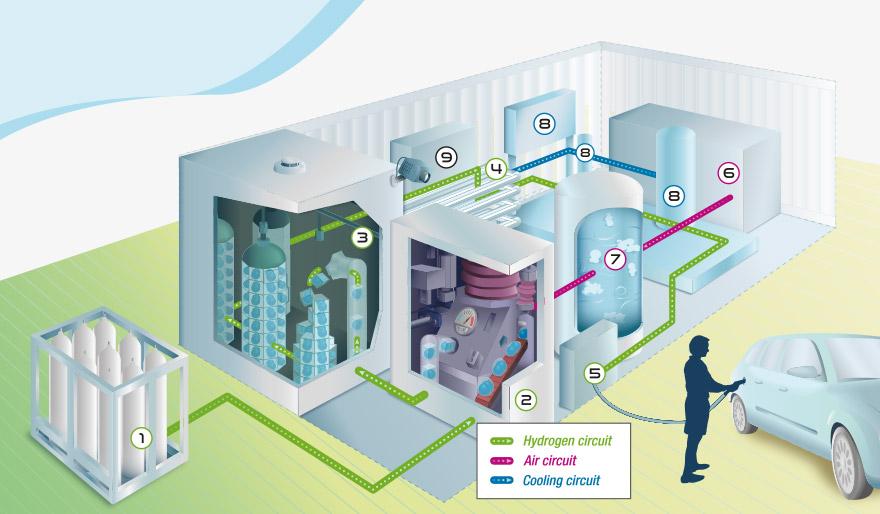 Copiați asta și potriviți cu eticheta de descriere.
Reglează și furnizează aerul necesar funcționării circuitelor auxiliare.
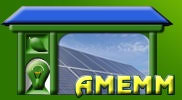 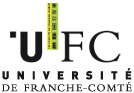 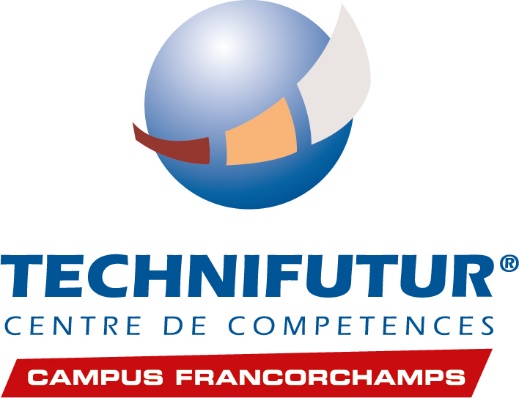 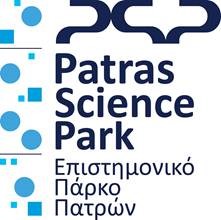 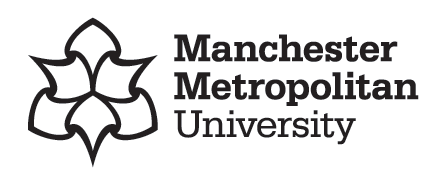 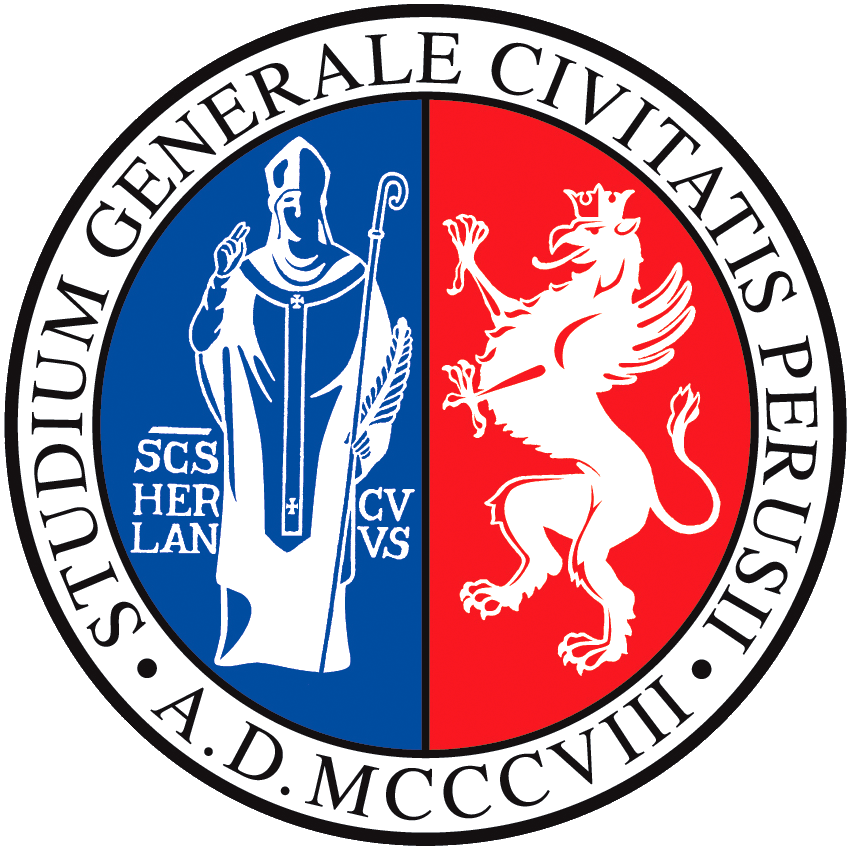 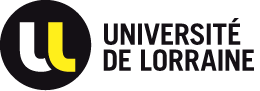 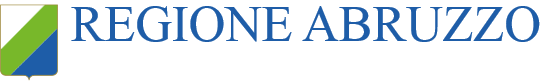 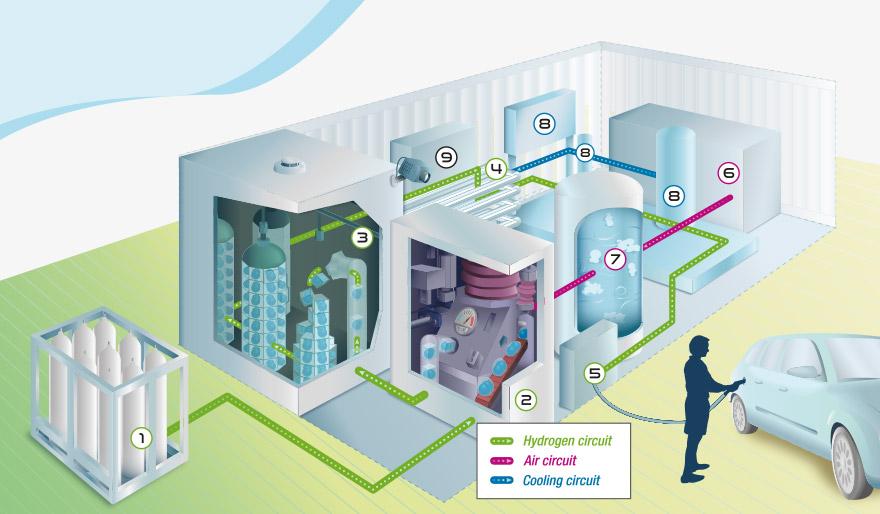 Copiați asta și potriviți cu eticheta de descriere.
H2 este comprimat cu ajutorul compresorului auxiliar.
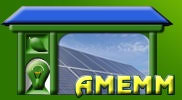 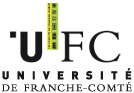 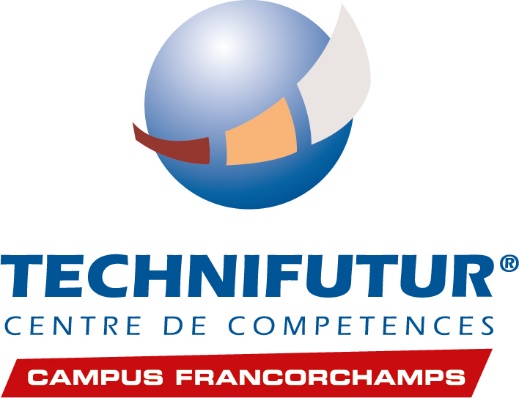 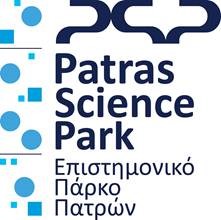 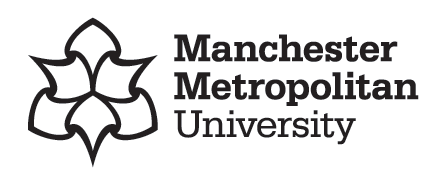 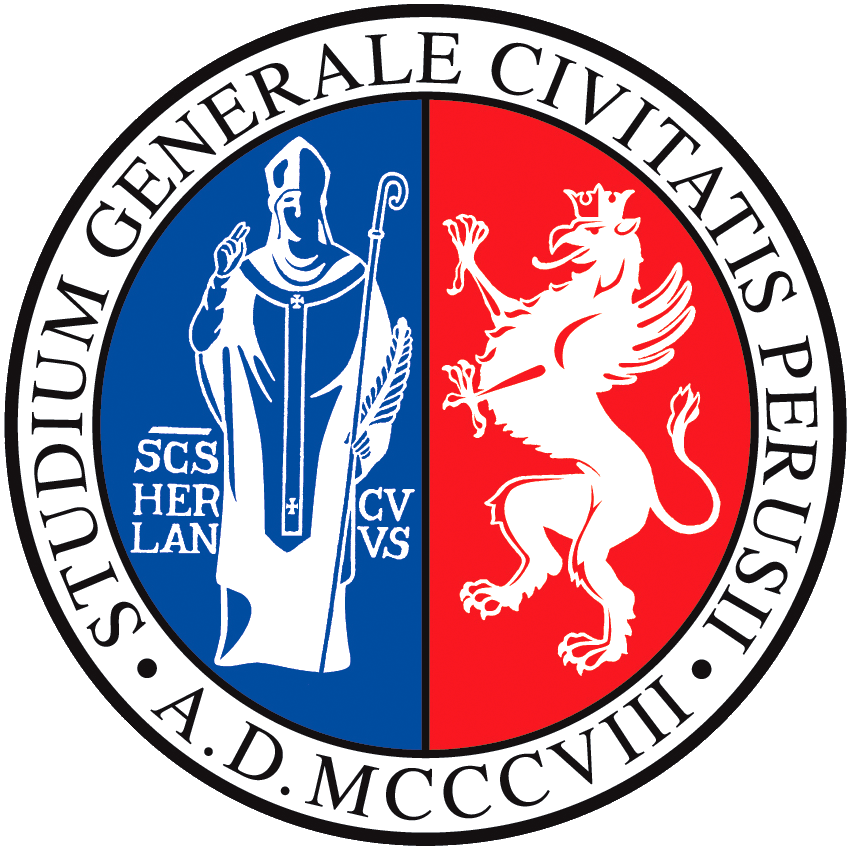 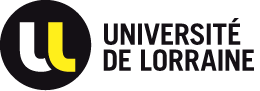 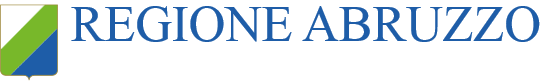 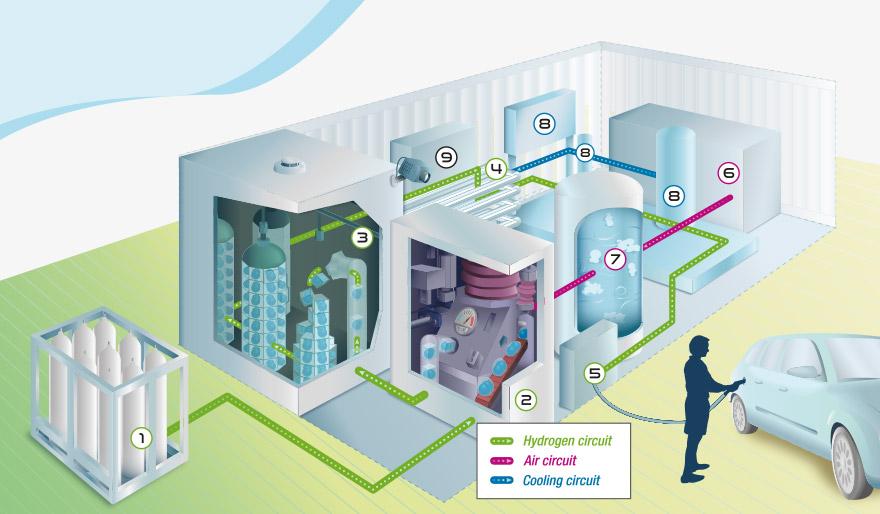 Copiați asta și potriviți cu eticheta de descriere.
Hidrogenul H2 la presiune scăzută este stocat în butelii, rezervoare sau cisterne.
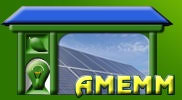 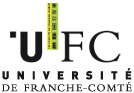 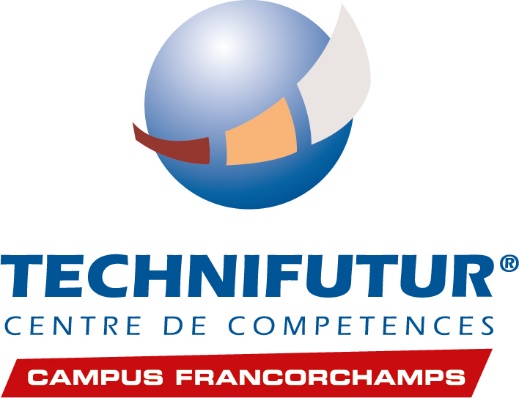 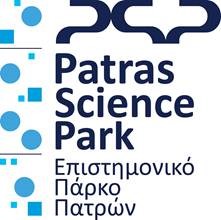 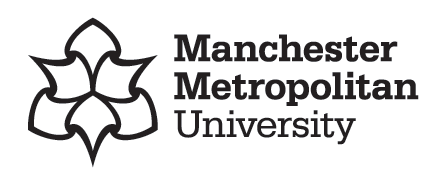 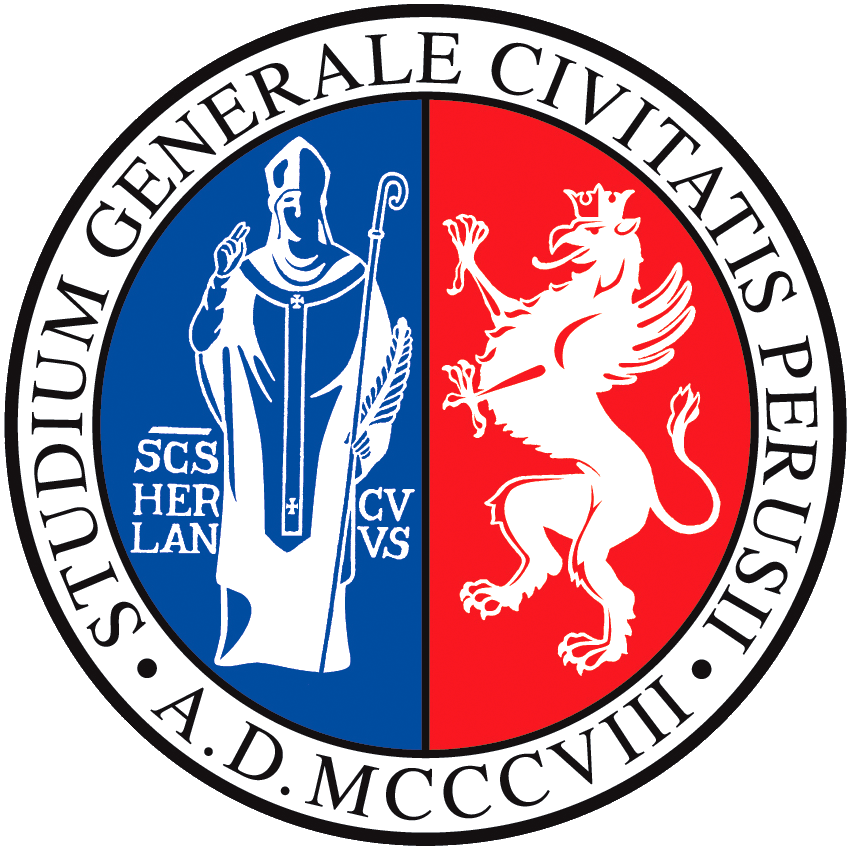 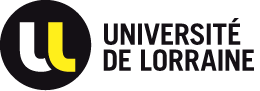 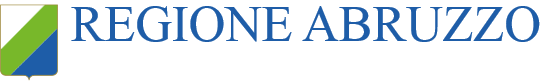 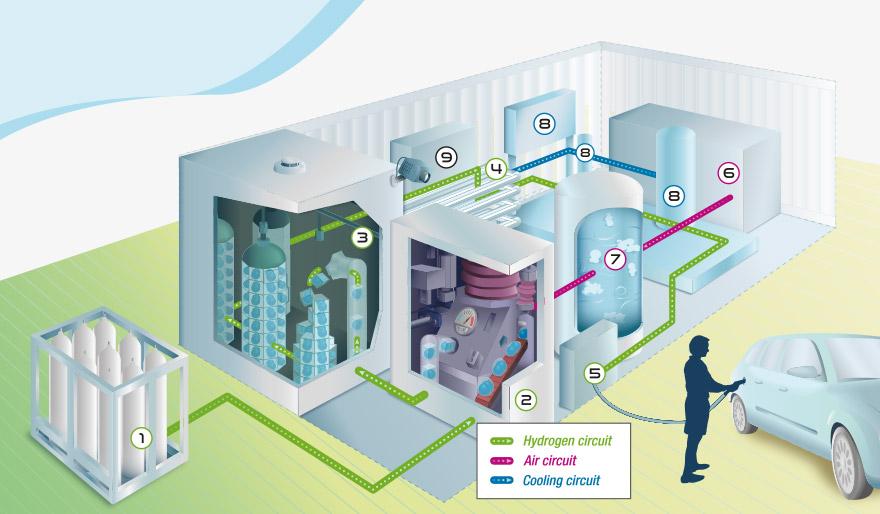 Copiați asta și potriviți cu eticheta de descriere.
Permite distribuirea H2 la rezervorul vehiculului, umplându-l în câteva minute.
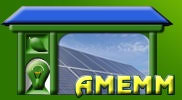 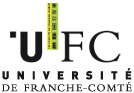 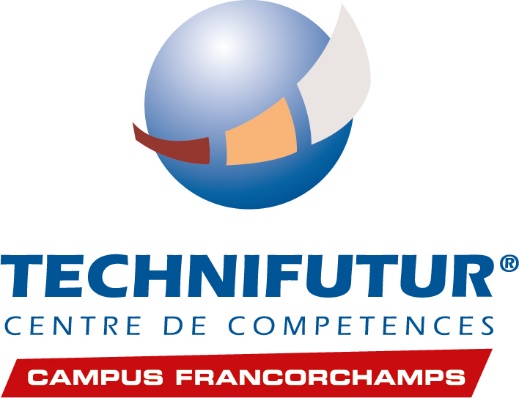 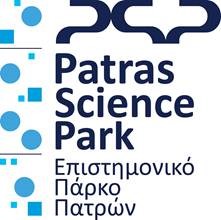 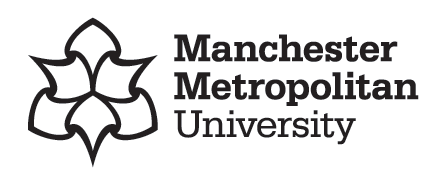 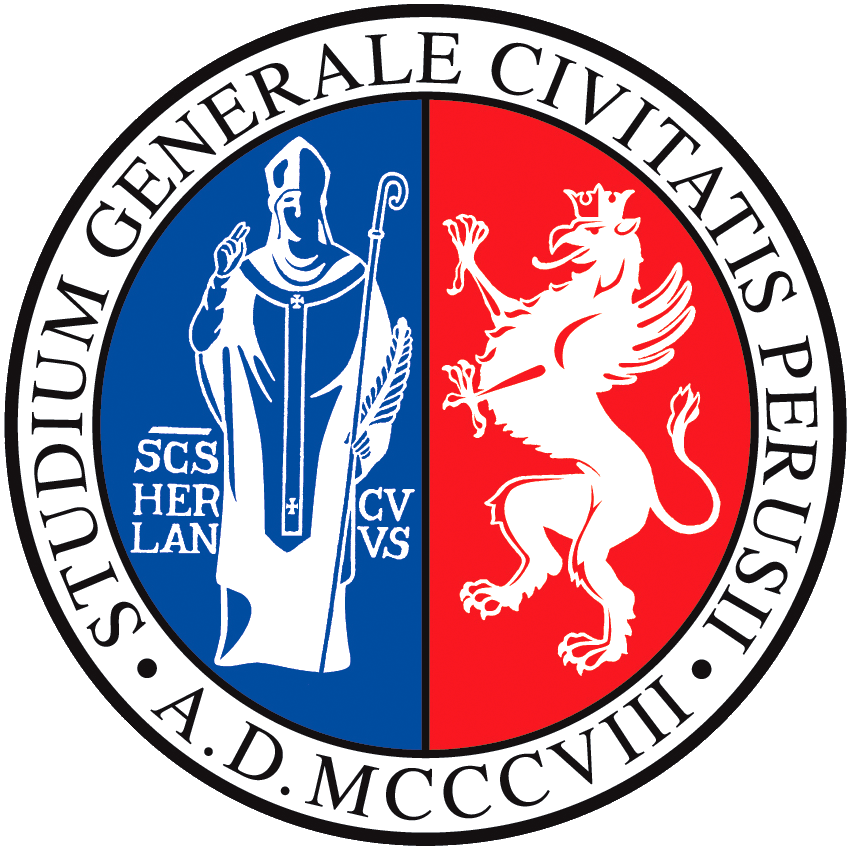 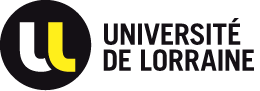 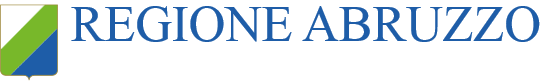 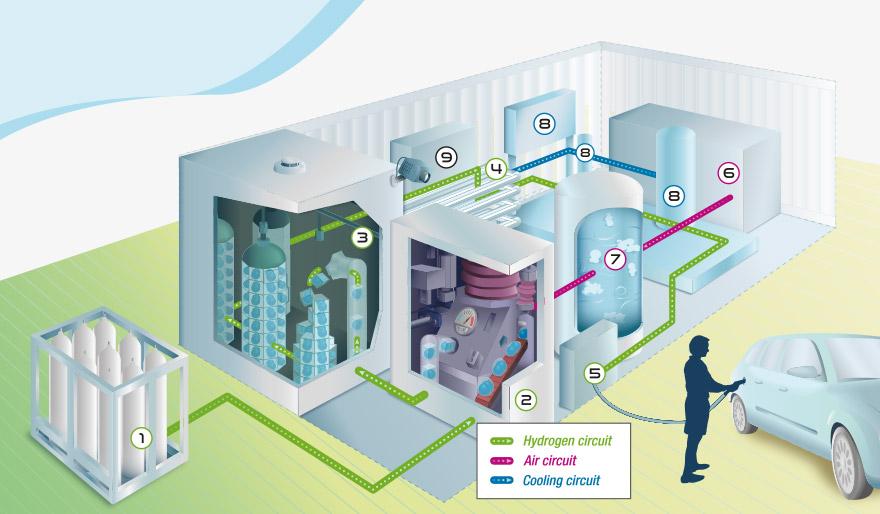 Copiați asta și potriviți cu eticheta de descriere.
După ce presiunea a crescut (700bar), H2 este stocat în butelii cunoscute sub denumirea de rezervoare tampon.
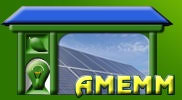 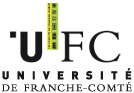 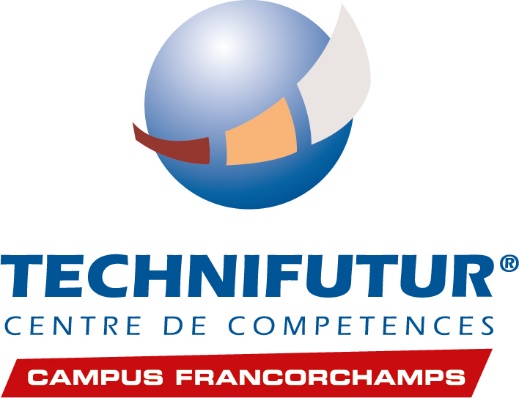 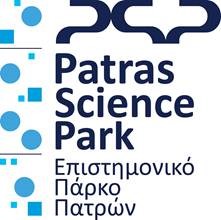 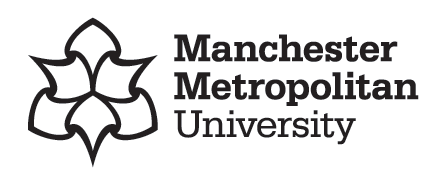 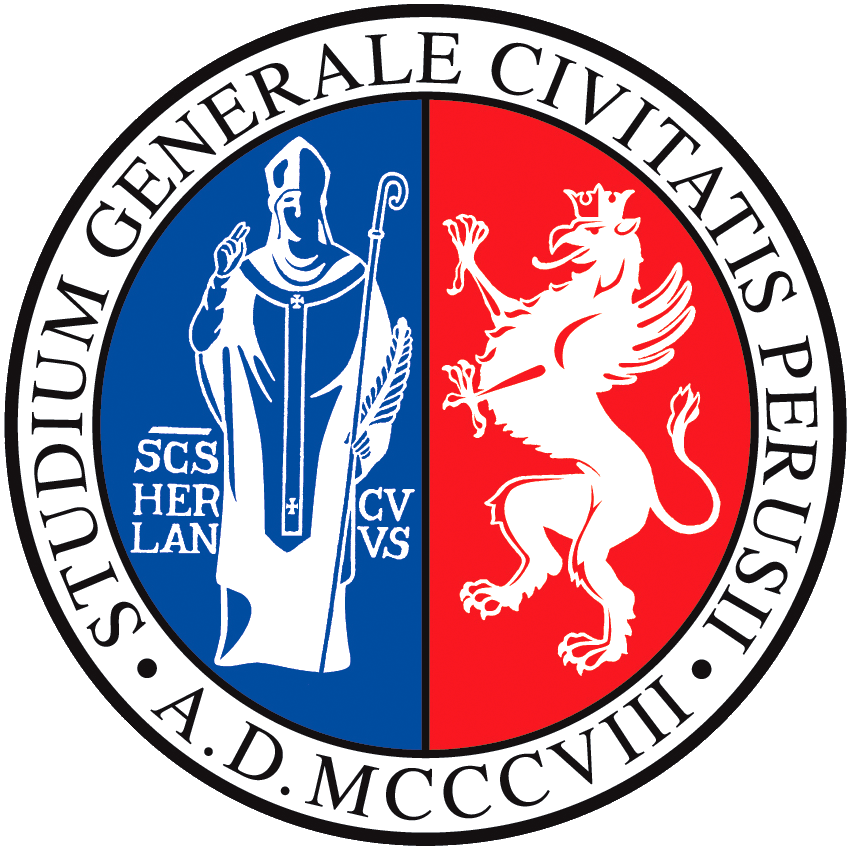 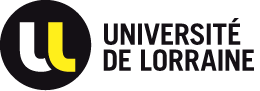 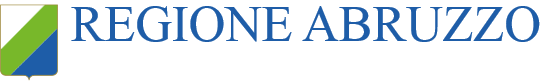 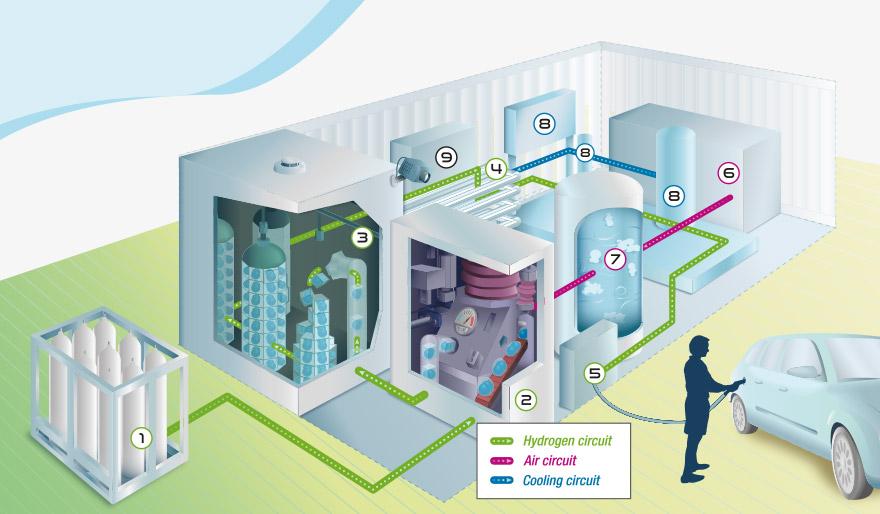 Copiați asta și potriviți cu eticheta de descriere.
Dispozitivul furnizează lichid de răcire la schimbătorul de răcire, fiind compus dintr-un rezervor tampon care stochează și reglează debitul de lichid, pompele și panoul electric de comandă.
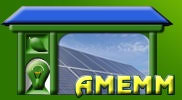 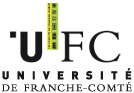 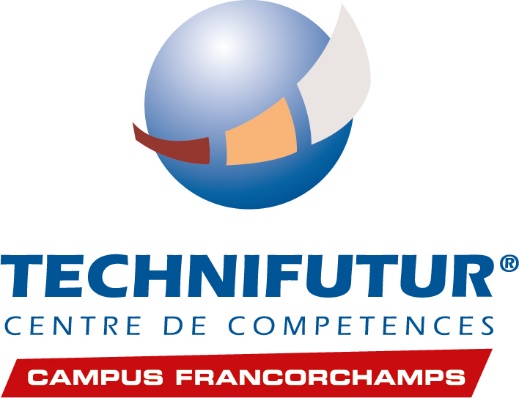 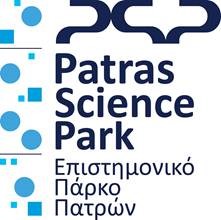 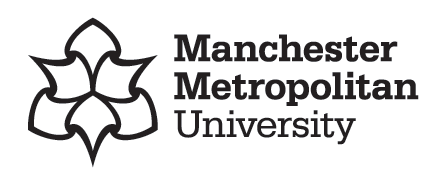 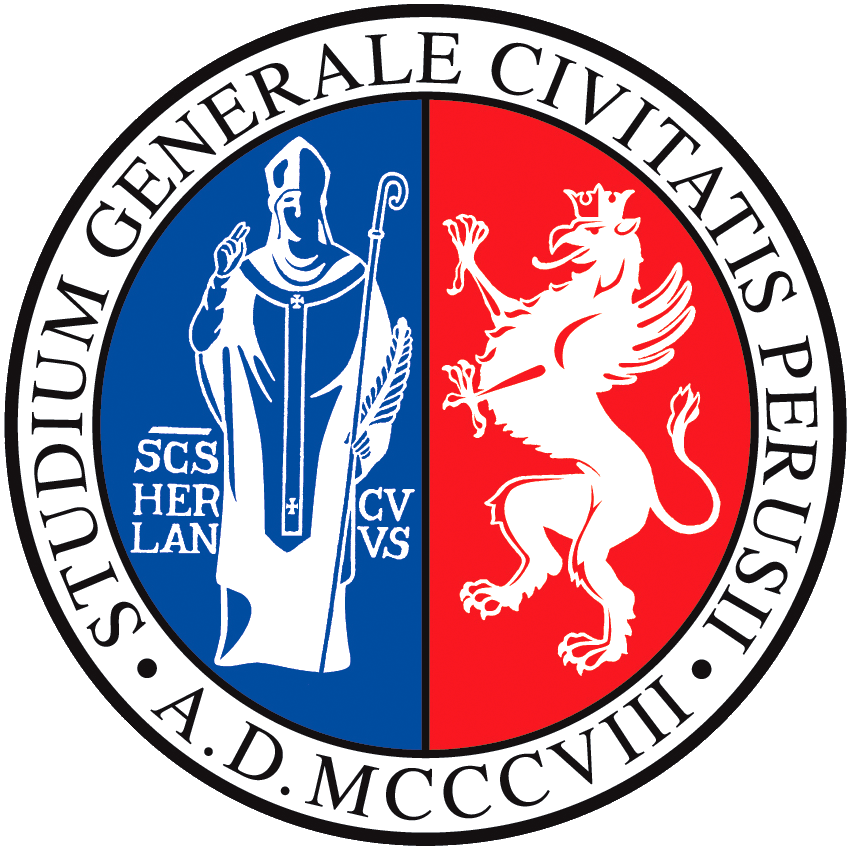 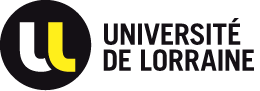 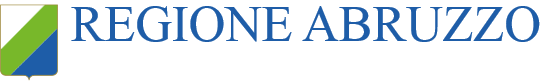 Opriți-vă un minut să vă verificați ideile...
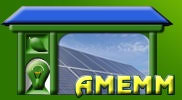 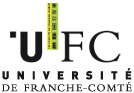 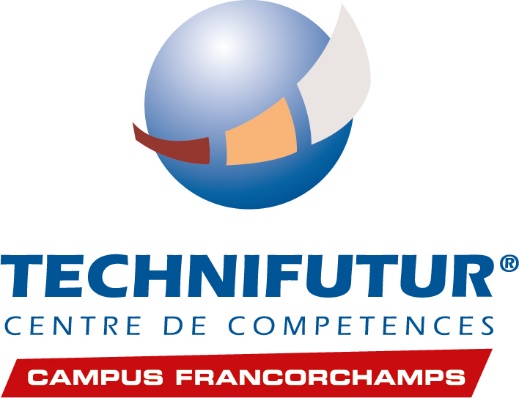 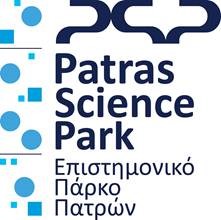 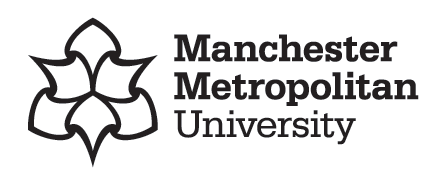 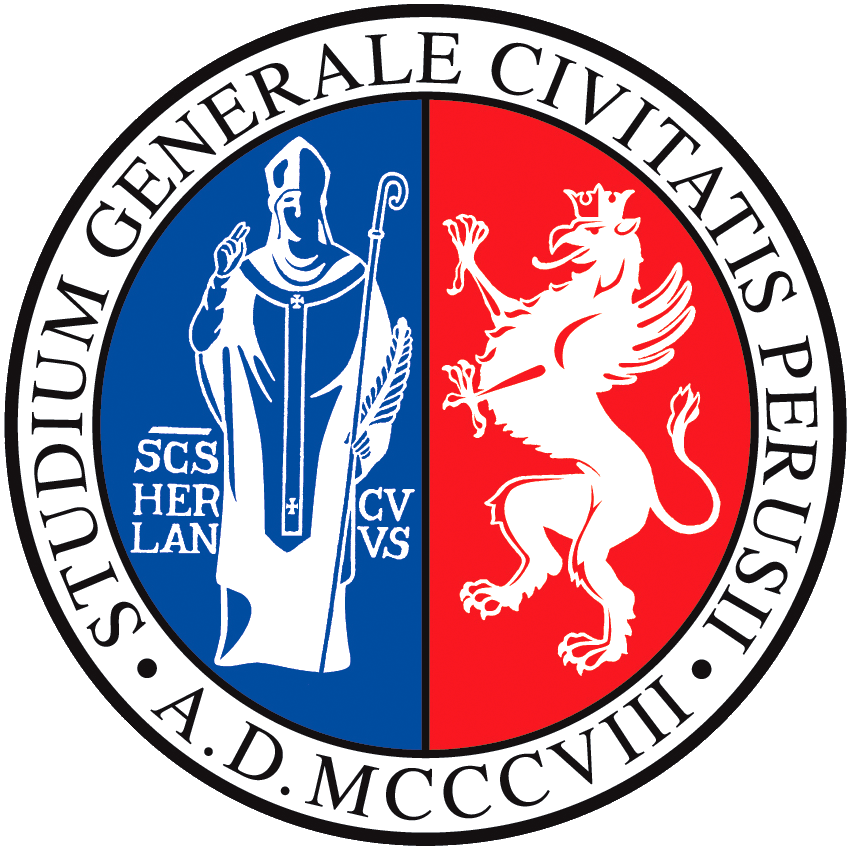 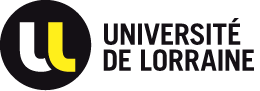 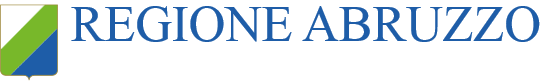 Răspunsuri
1 - Hidrogenul H2 la presiune scăzută este stocat în butelii, rezervoare sau cisterne.
1 - Sursă de hidrogen

2 - Circuit auxiliar

3 - Circuite tampon

4 - Schimbător de căldură 

5 - Distribuitor 

6 - Compresor de aer 

7 - Rezervor tampon

8 - Refrigerare

9 - Panou  general de comandă
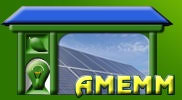 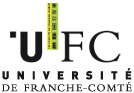 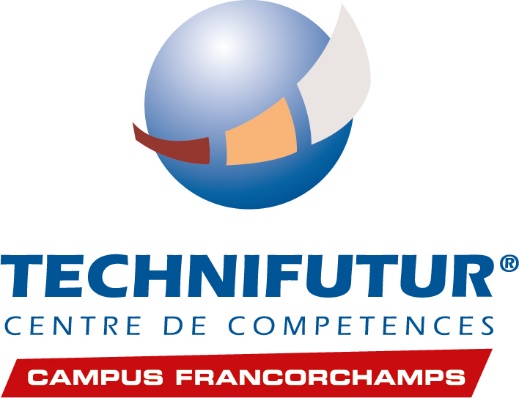 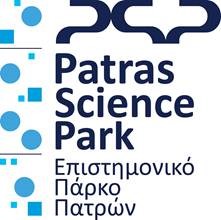 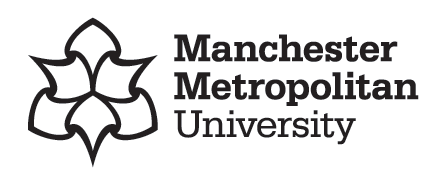 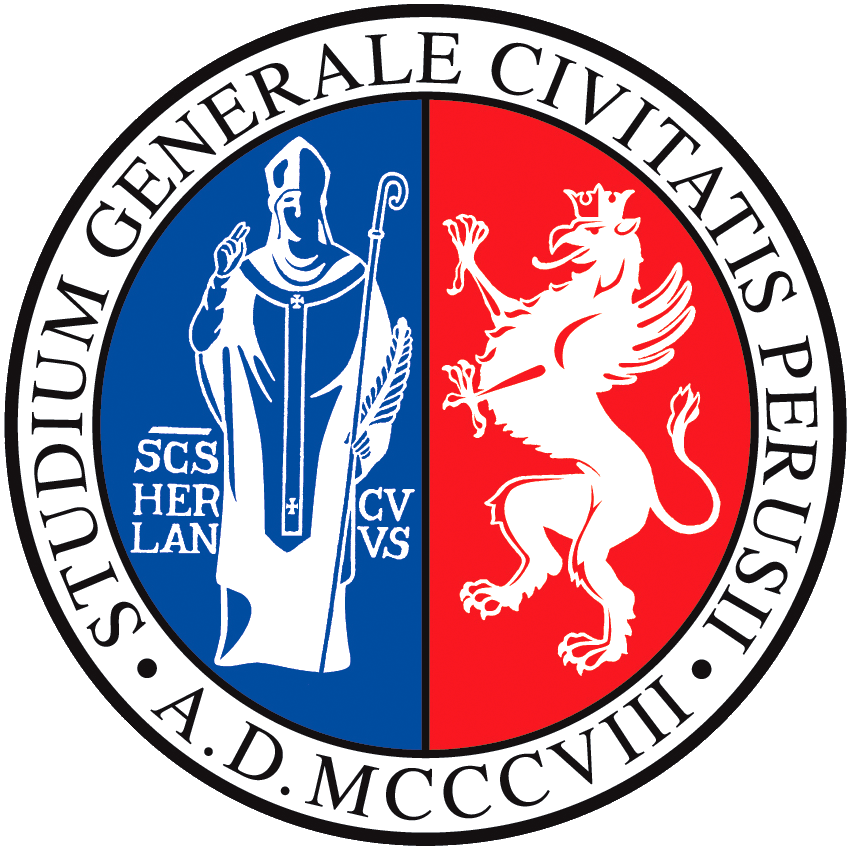 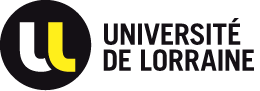 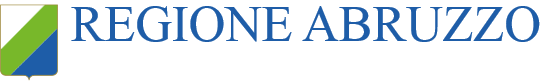 Răspunsuri
1 - Hidrogenul H2 la presiune scăzută este stocat în butelii, rezervoare sau cisterne. 

2 - H2 este comprimat cu ajutorul compresorului auxiliar.
1 - Sursă de hidrogen

2 - Circuit auxiliar

3 - Circuite tampon

4 - Schimbător de căldură 

5 - Distribuitor 

6 - Compresor de aer 

7 - Rezervor tampon

8 - Refrigerare

9 - Panou  general de comandă
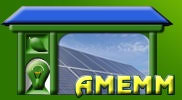 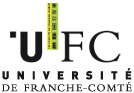 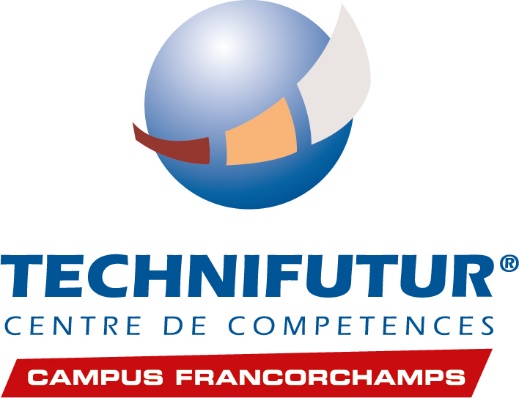 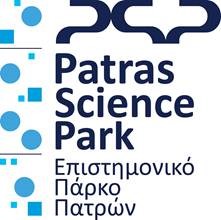 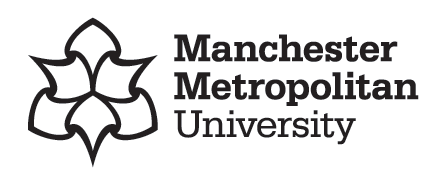 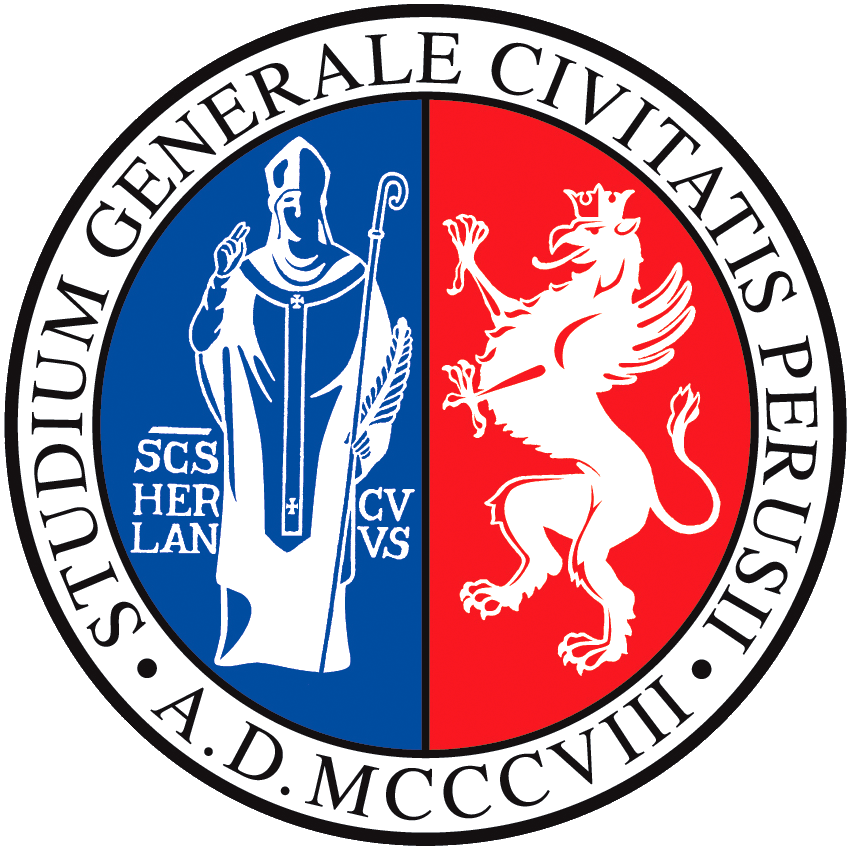 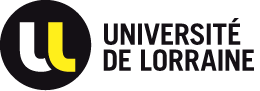 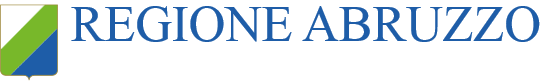 Răspunsuri
1 - Hidrogenul H2 la presiune scăzută este stocat în butelii, rezervoare sau cisterne. 

2 - H2 este comprimat cu ajutorul compresorului auxiliar. 

3 - După ce presiunea a crescut (700bar), H2 este stocat în butelii cunoscute sub denumirea de rezervoare tampon.
1 - Sursă de hidrogen

2 - Circuit auxiliar

3 - Circuite tampon

4 - Schimbător de căldură 

5 - Distribuitor 

6 - Compresor de aer 

7 - Rezervor tampon

8 - Refrigerare

9 - Panou  general de comandă
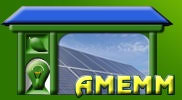 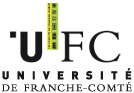 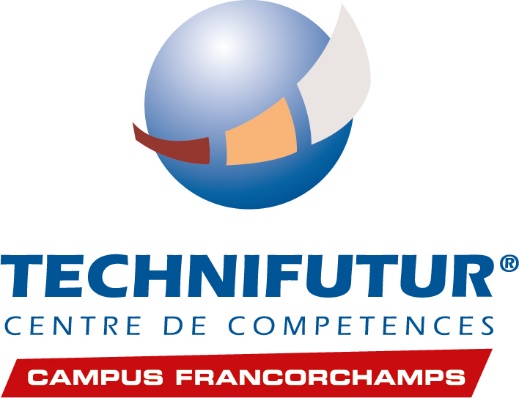 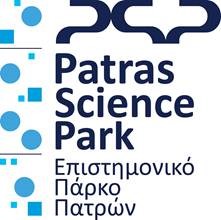 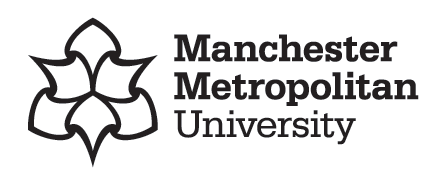 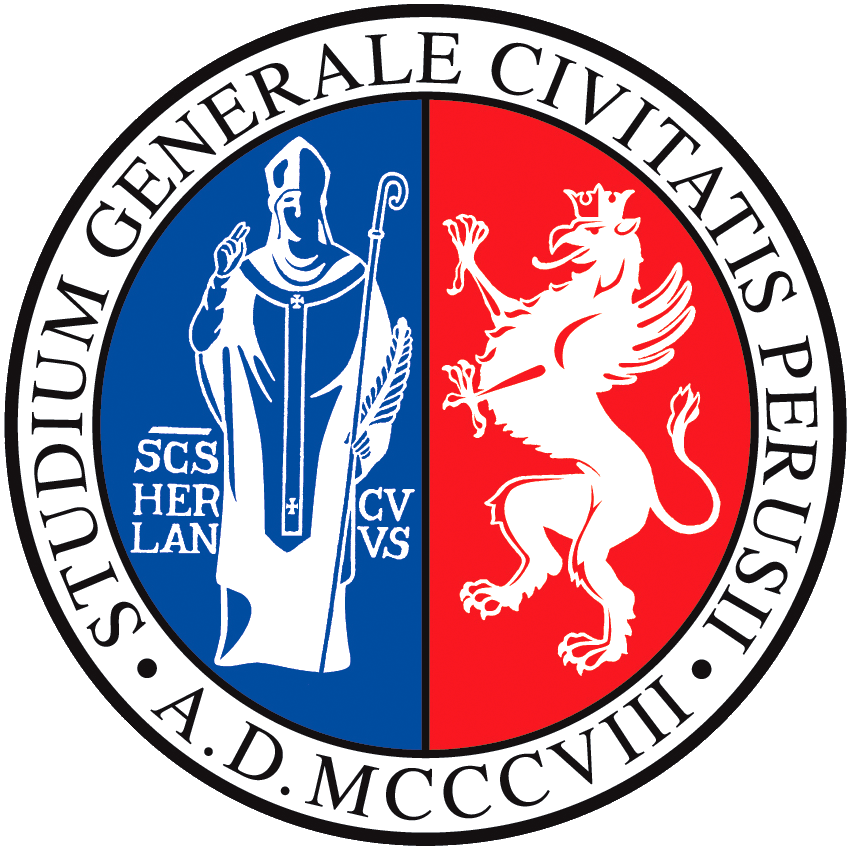 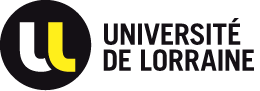 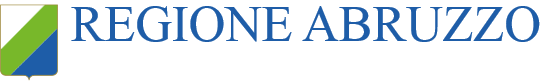 Răspunsuri
1 - Hidrogenul H2 la presiune scăzută este stocat în butelii, rezervoare sau cisterne. 

2 - H2 este comprimat cu ajutorul compresorului auxiliar. 

3 - După ce presiunea a crescut (700bar), H2 este stocat în butelii cunoscute sub denumirea de rezervoare tampon. 

4 - Înainte de a fi distribuit, H2 este răcit cu ajutorul schimbătorului de căldură și a unității de refrigerare.
1 - Sursă de hidrogen

2 - Circuit auxiliar

3 - Circuite tampon

4 - Schimbător de căldură 

5 - Distribuitor 

6 - Compresor de aer 

7 - Rezervor tampon

8 - Refrigerare

9 - Panou  general de comandă
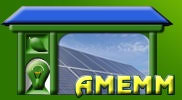 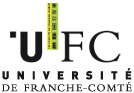 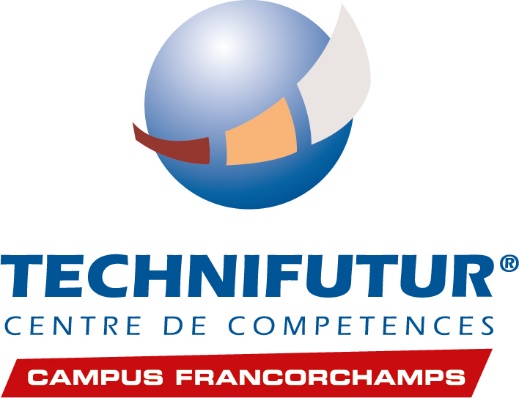 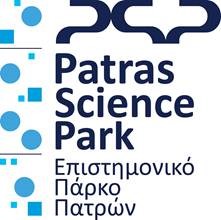 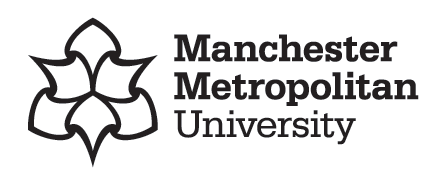 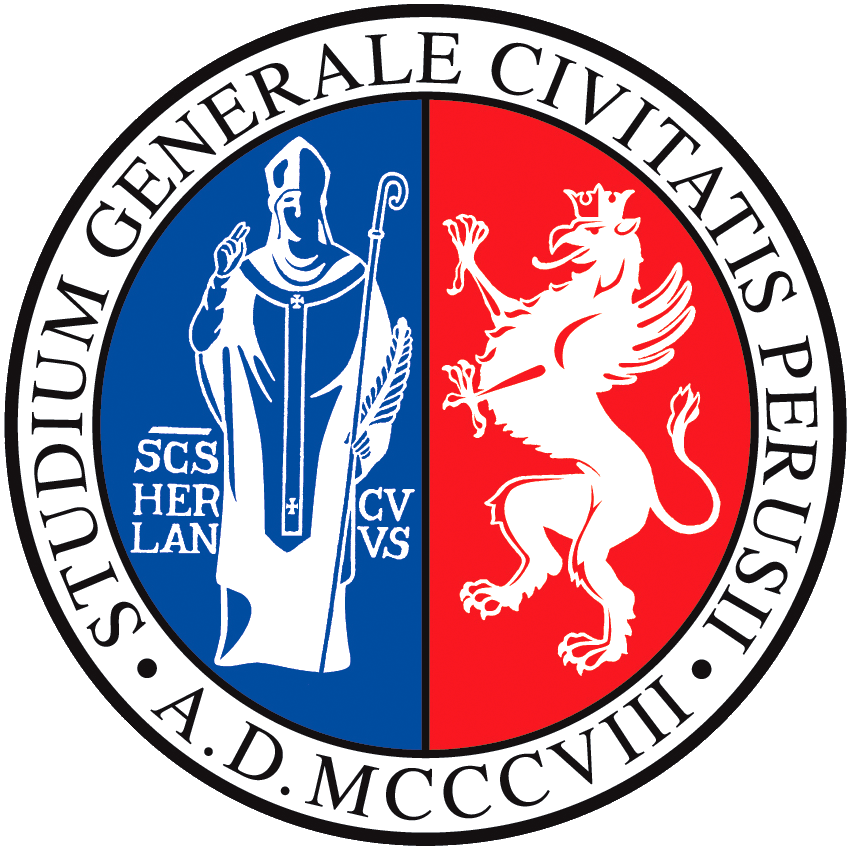 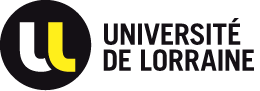 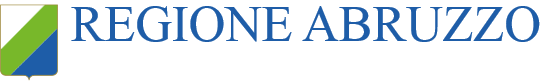 Răspunsuri
1 - Hidrogenul H2 la presiune scăzută este stocat în butelii, rezervoare sau cisterne. 

2 - H2 este comprimat cu ajutorul compresorului auxiliar. 

3 - După ce presiunea a crescut (700bar), H2 este stocat în butelii cunoscute sub denumirea de rezervoare tampon. 

4 - Înainte de a fi distribuit, H2 este răcit cu ajutorul schimbătorului de căldură și a unității de refrigerare. 

5 - Permite distribuirea H2 la rezervorul vehiculului, umplându-l în câteva minute.
1 - Sursă de hidrogen

2 - Circuit auxiliar

3 - Circuite tampon

4 - Schimbător de căldură 

5 - Distribuitor 

6 - Compresor de aer 

7 - Rezervor tampon

8 - Refrigerare

9 - Panou  general de comandă
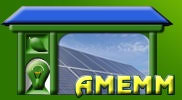 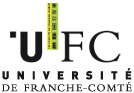 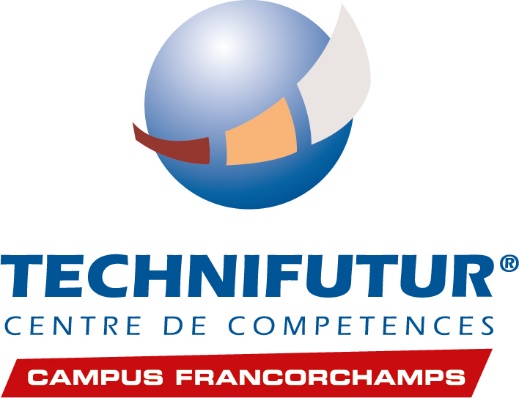 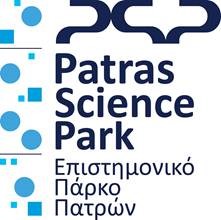 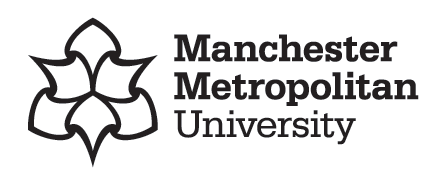 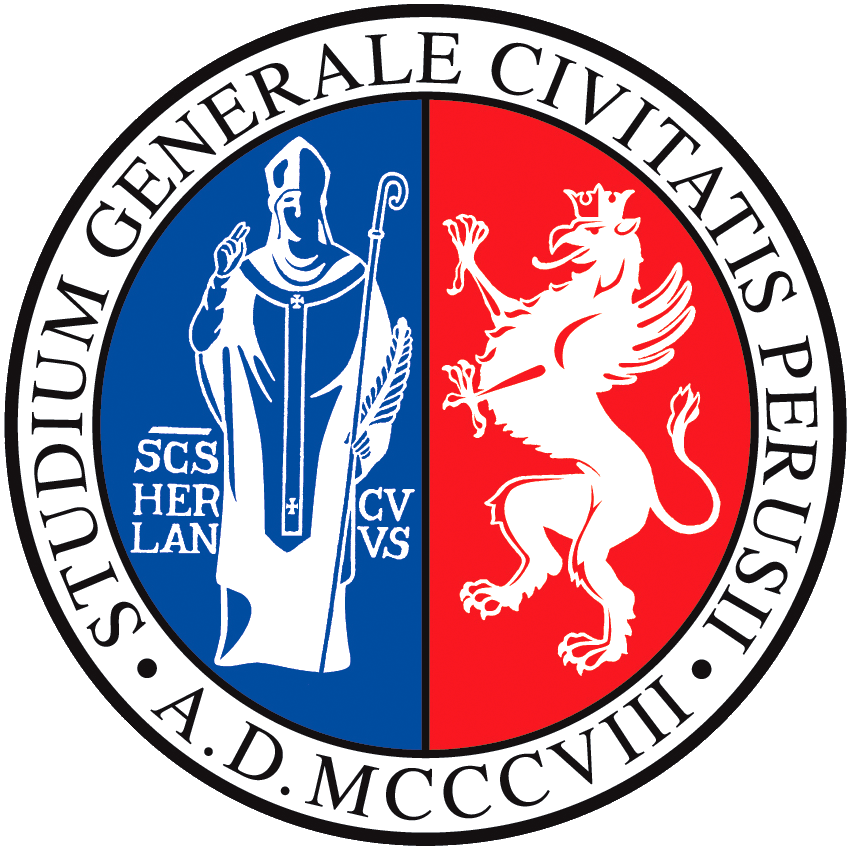 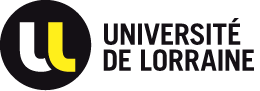 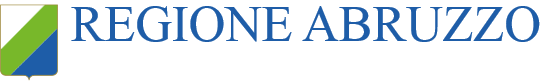 Răspunsuri
1 - Hidrogenul H2 la presiune scăzută este stocat în butelii, rezervoare sau cisterne. 

2 - H2 este comprimat cu ajutorul compresorului auxiliar. 

3 - După ce presiunea a crescut (700bar), H2 este stocat în butelii cunoscute sub denumirea de rezervoare tampon. 

4 - Înainte de a fi distribuit, H2 este răcit cu ajutorul schimbătorului de căldură și a unității de refrigerare. 

5 - Permite distribuirea H2 la rezervorul vehiculului, umplându-l în câteva minute. 

6 - H2 este comprimat cu ajutorul compresorului auxiliar.
1 - Sursă de hidrogen

2 - Circuit auxiliar

3 - Circuite tampon

4 - Schimbător de căldură 

5 - Distribuitor 

6 - Compresor de aer 

7 - Rezervor tampon

8 - Refrigerare

9 - Panou  general de comandă
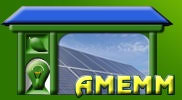 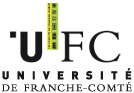 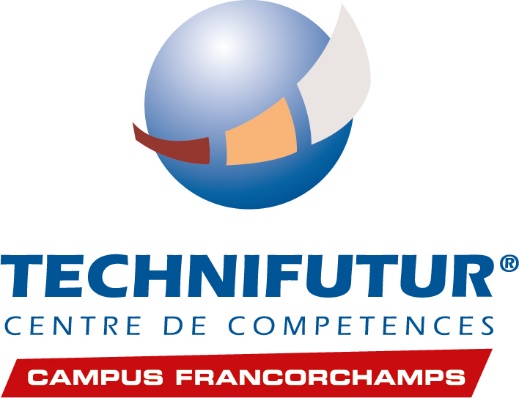 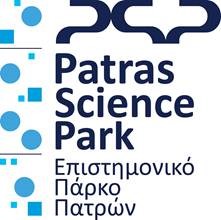 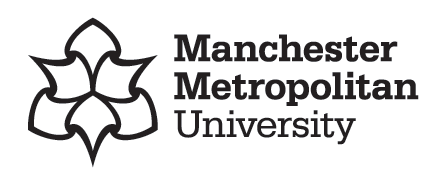 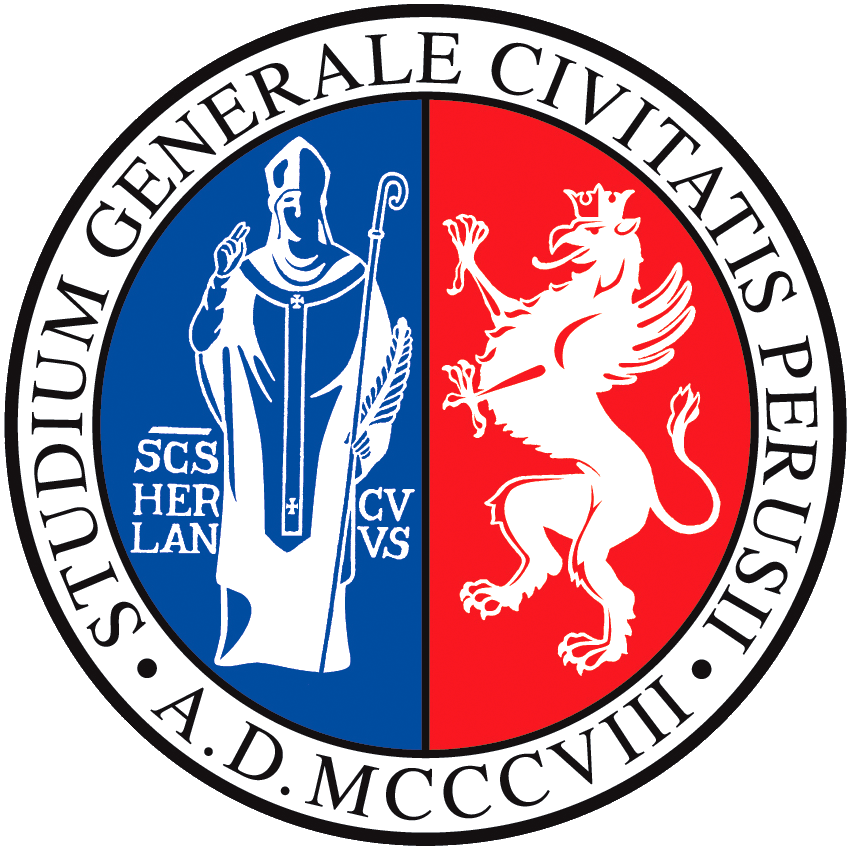 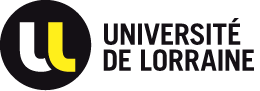 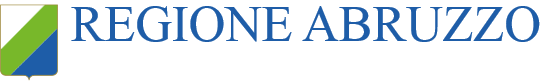 Răspunsuri
1 - Hidrogenul H2 la presiune scăzută este stocat în butelii, rezervoare sau cisterne. 

2 - H2 este comprimat cu ajutorul compresorului auxiliar. 

3 - După ce presiunea a crescut (700bar), H2 este stocat în butelii cunoscute sub denumirea de rezervoare tampon. 

4 - Înainte de a fi distribuit, H2 este răcit cu ajutorul schimbătorului de căldură și a unității de refrigerare. 

5 - Permite distribuirea H2 la rezervorul vehiculului, umplându-l în câteva minute. 

6 - H2 este comprimat cu ajutorul compresorului auxiliar. 

7 - Reglează și furnizează aerul necesar funcționării circuitelor auxiliare.
1 - Sursă de hidrogen

2 - Circuit auxiliar

3 - Circuite tampon

4 - Schimbător de căldură 

5 - Distribuitor 

6 - Compresor de aer 

7 - Rezervor tampon

8 - Refrigerare

9 - Panou  general de comandă
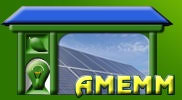 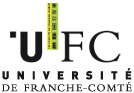 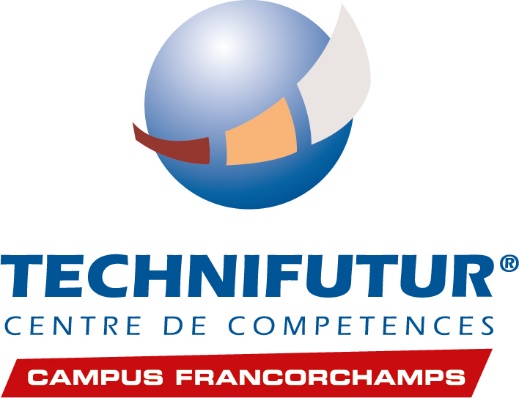 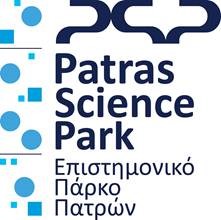 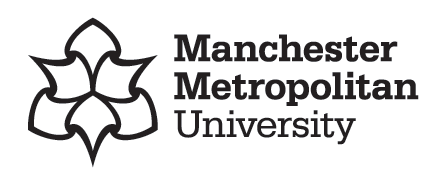 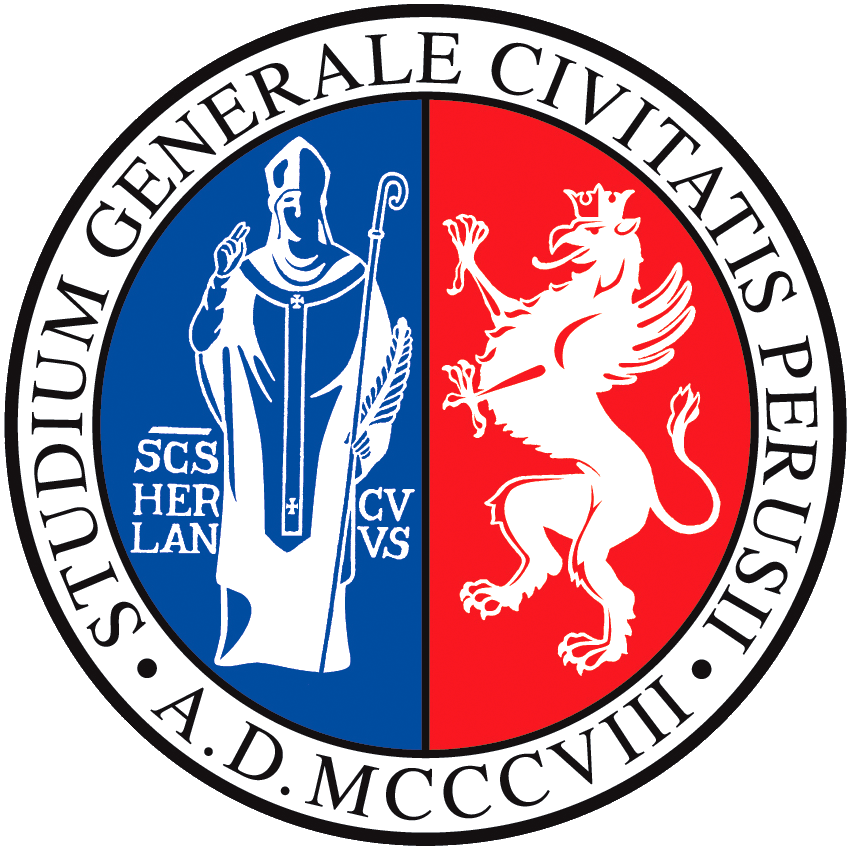 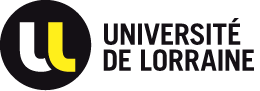 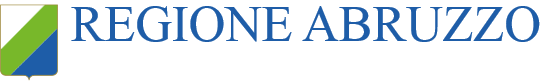 Răspunsuri
1 - Hidrogenul H2 la presiune scăzută este stocat în butelii, rezervoare sau cisterne. 

2 - H2 este comprimat cu ajutorul compresorului auxiliar. 

3 - După ce presiunea a crescut (700bar), H2 este stocat în butelii cunoscute sub denumirea de rezervoare tampon. 

4 - Înainte de a fi distribuit, H2 este răcit cu ajutorul schimbătorului de căldură și a unității de refrigerare. 

5 - Permite distribuirea H2 la rezervorul vehiculului, umplându-l în câteva minute. 

6 - H2 este comprimat cu ajutorul compresorului auxiliar. 

7 - Reglează și furnizează aerul necesar funcționării circuitelor auxiliare. 

8 - Dispozitivul furnizează lichid de răcire la schimbătorul de răcire, fiind compus dintr-un rezervor tampon care stochează și reglează debitul de lichid, pompele și panoul electric de comandă.
1 - Sursă de hidrogen

2 - Circuit auxiliar

3 - Circuite tampon

4 - Schimbător de căldură 

5 - Distribuitor 

6 - Compresor de aer 

7 - Rezervor tampon

8 - Refrigerare

9 - Panou  general de comandă
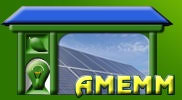 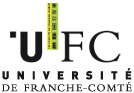 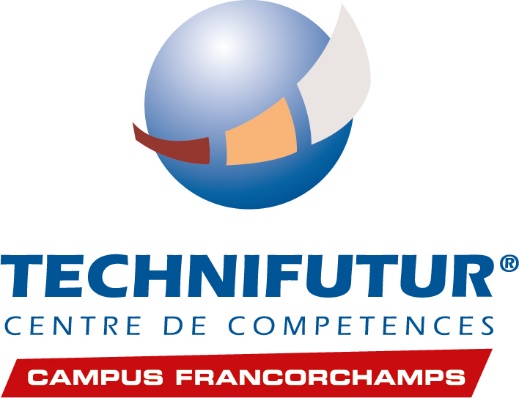 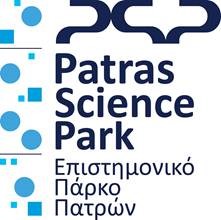 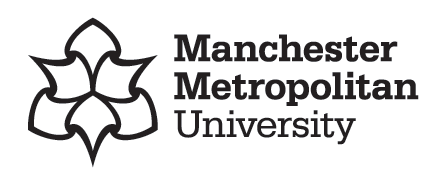 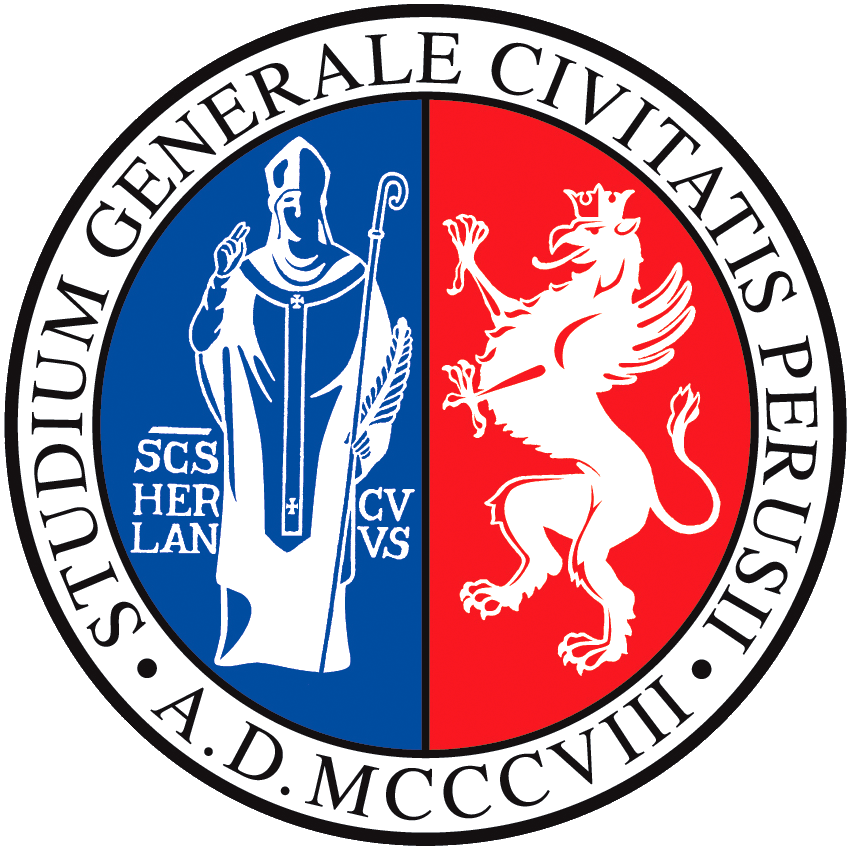 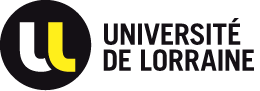 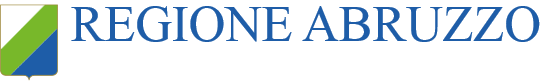 Răspunsuri
1 - Hidrogenul H2 la presiune scăzută este stocat în butelii, rezervoare sau cisterne. 

2 - H2 este comprimat cu ajutorul compresorului auxiliar. 

3 - După ce presiunea a crescut (700bar), H2 este stocat în butelii cunoscute sub denumirea de rezervoare tampon. 

4 - Înainte de a fi distribuit, H2 este răcit cu ajutorul schimbătorului de căldură și a unității de refrigerare. 

5 - Permite distribuirea H2 la rezervorul vehiculului, umplându-l în câteva minute. 

6 - H2 este comprimat cu ajutorul compresorului auxiliar. 

7 - Reglează și furnizează aerul necesar funcționării circuitelor auxiliare. 

8 - Dispozitivul furnizează lichid de răcire la schimbătorul de răcire, fiind compus dintr-un rezervor tampon care stochează și reglează debitul de lichid, pompele și panoul electric de comandă. 

9 - Panoul electric de comandă al stației.
1 - Sursă de hidrogen

2 - Circuit auxiliar

3 - Circuite tampon

4 - Schimbător de căldură 

5 - Distribuitor 

6 - Compresor de aer 

7 - Rezervor tampon

8 - Refrigerare

9 - Panou  general de comandă
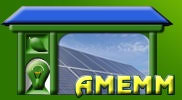 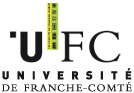 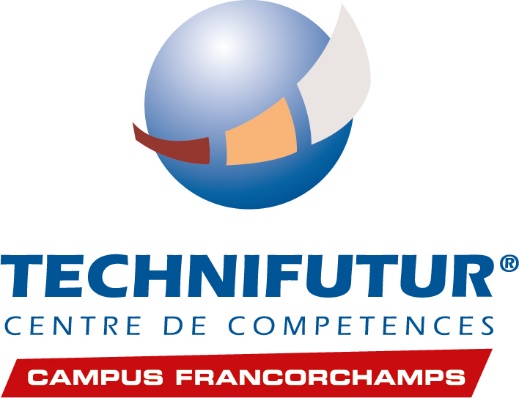 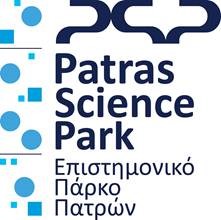 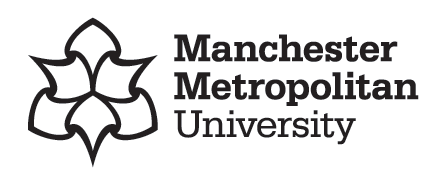 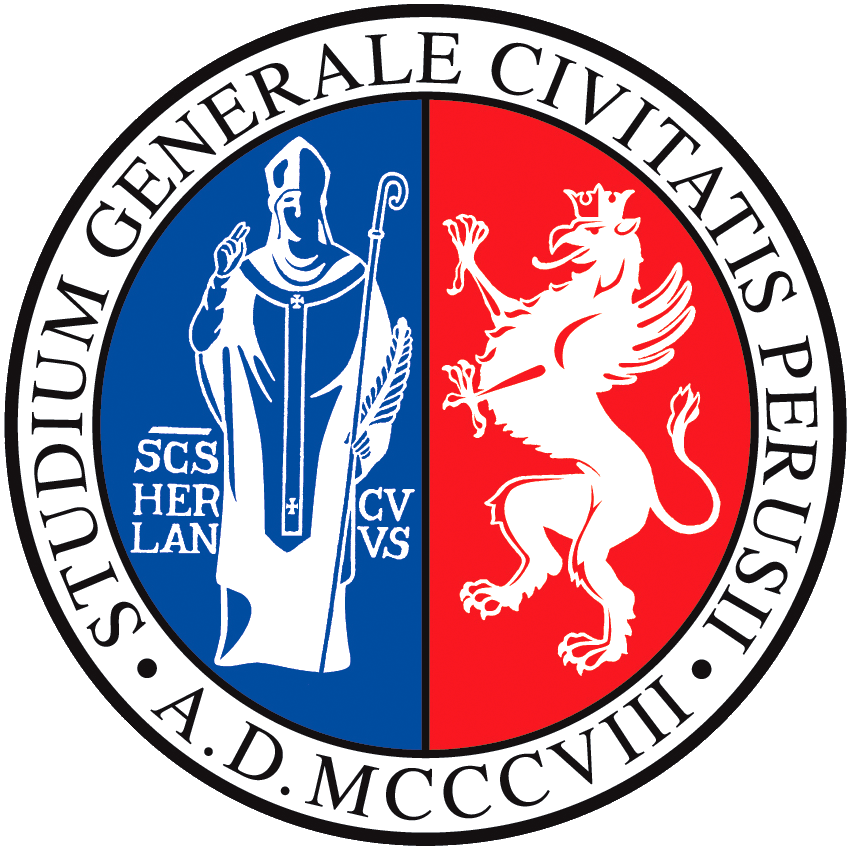 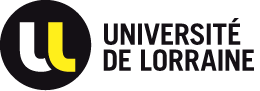 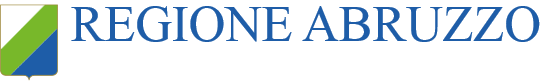